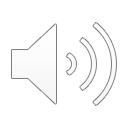 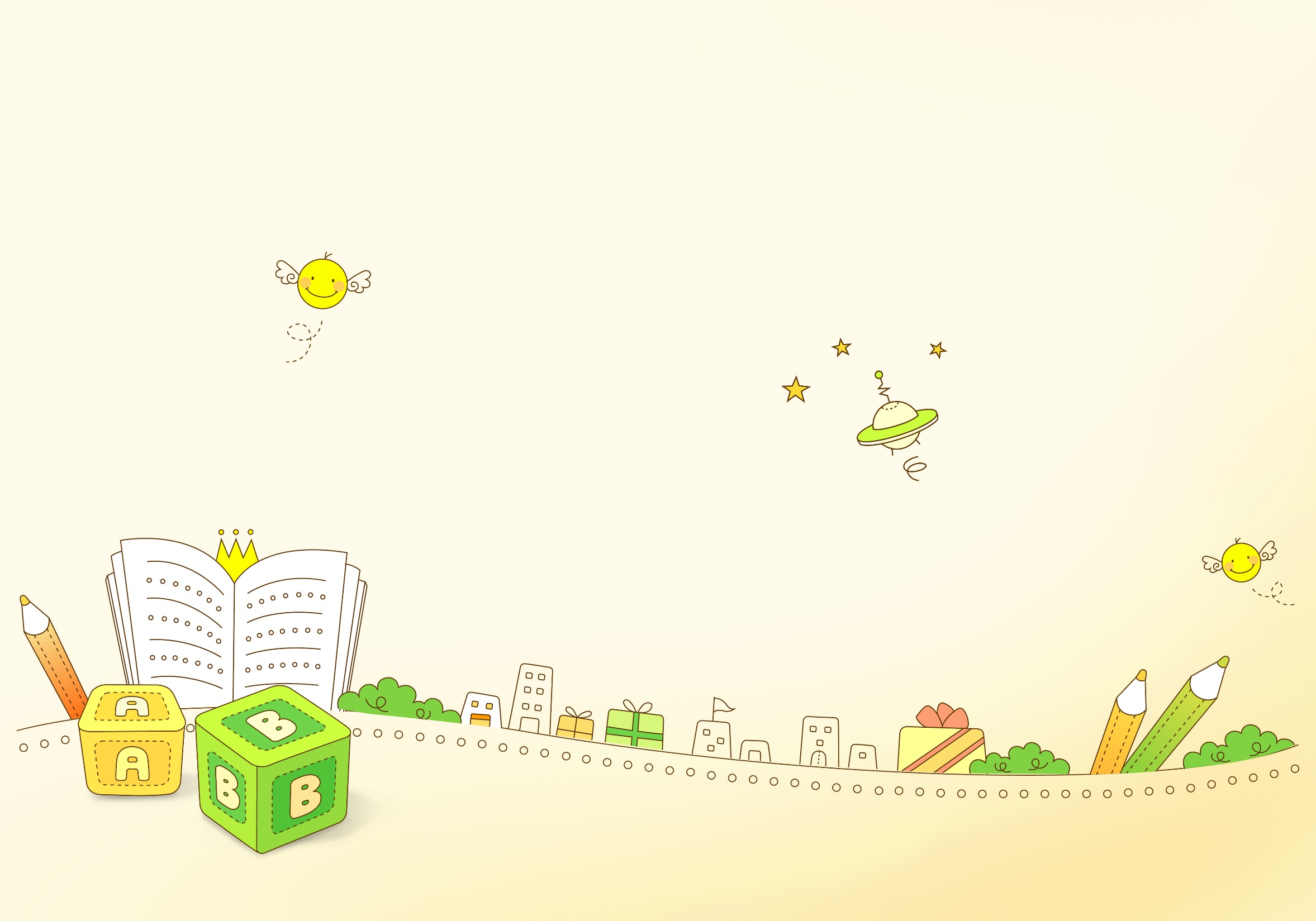 CHÀO MỪNG QUÝ THẦY CÔ 
VỀ DỰ TIẾT HỌC NGÀY HÔM NAY
TIẾNG VIỆT
                LỚP 4A
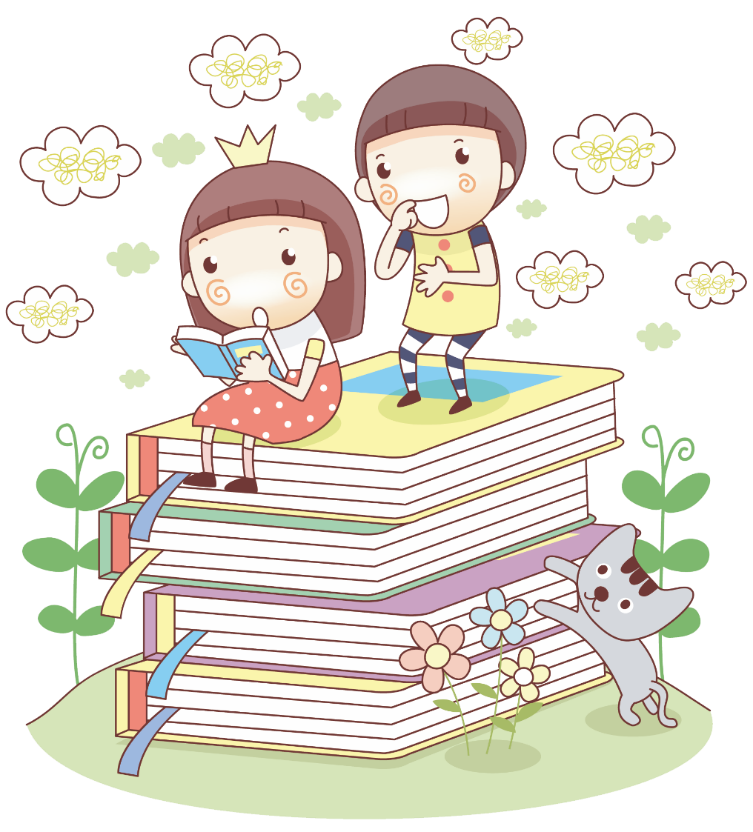 Giáo viên: Nguyễn Thị Thuận
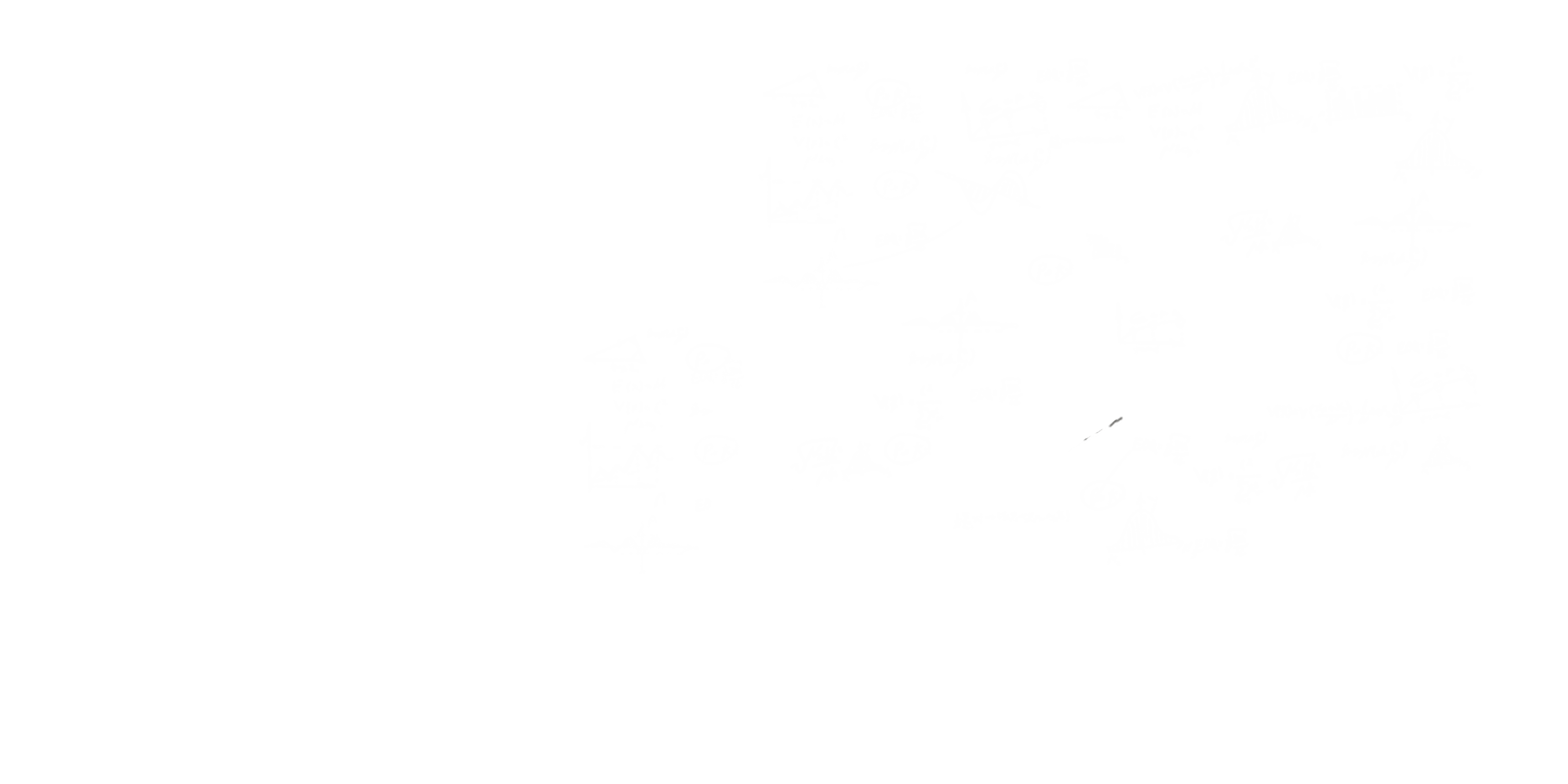 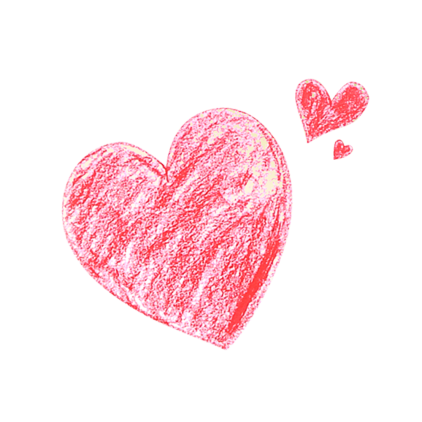 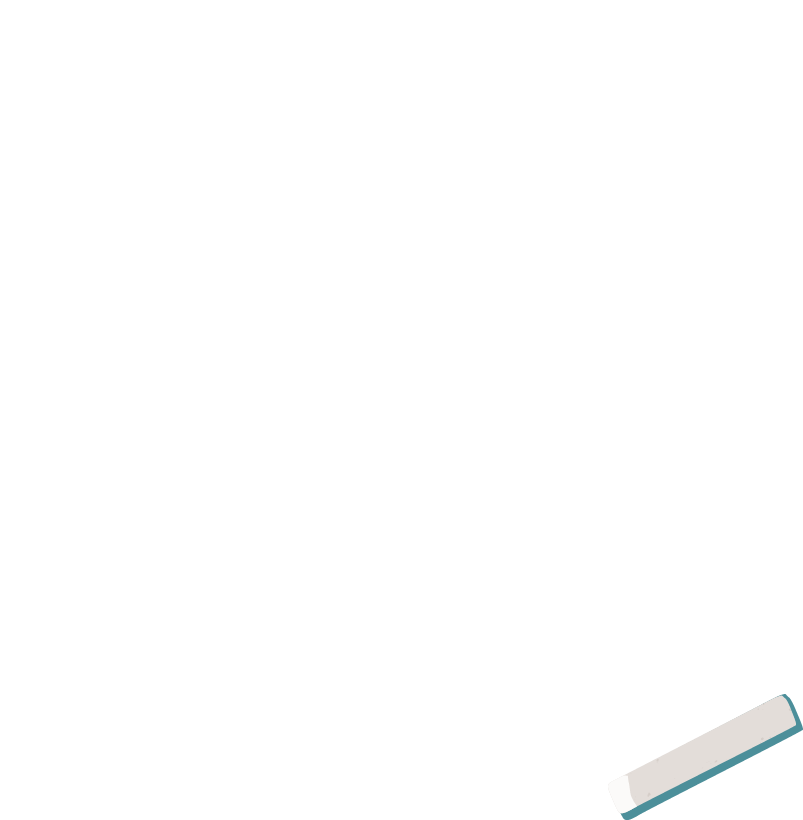 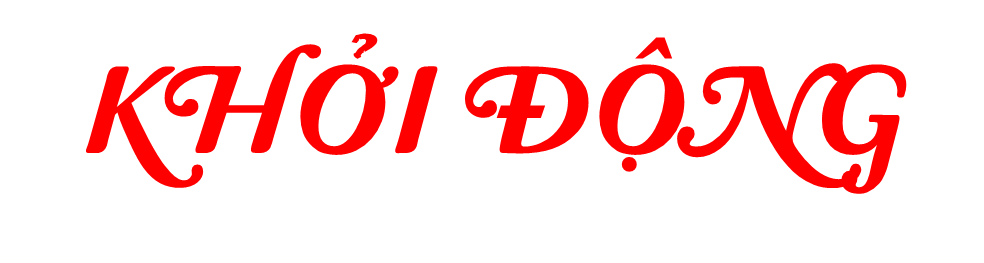 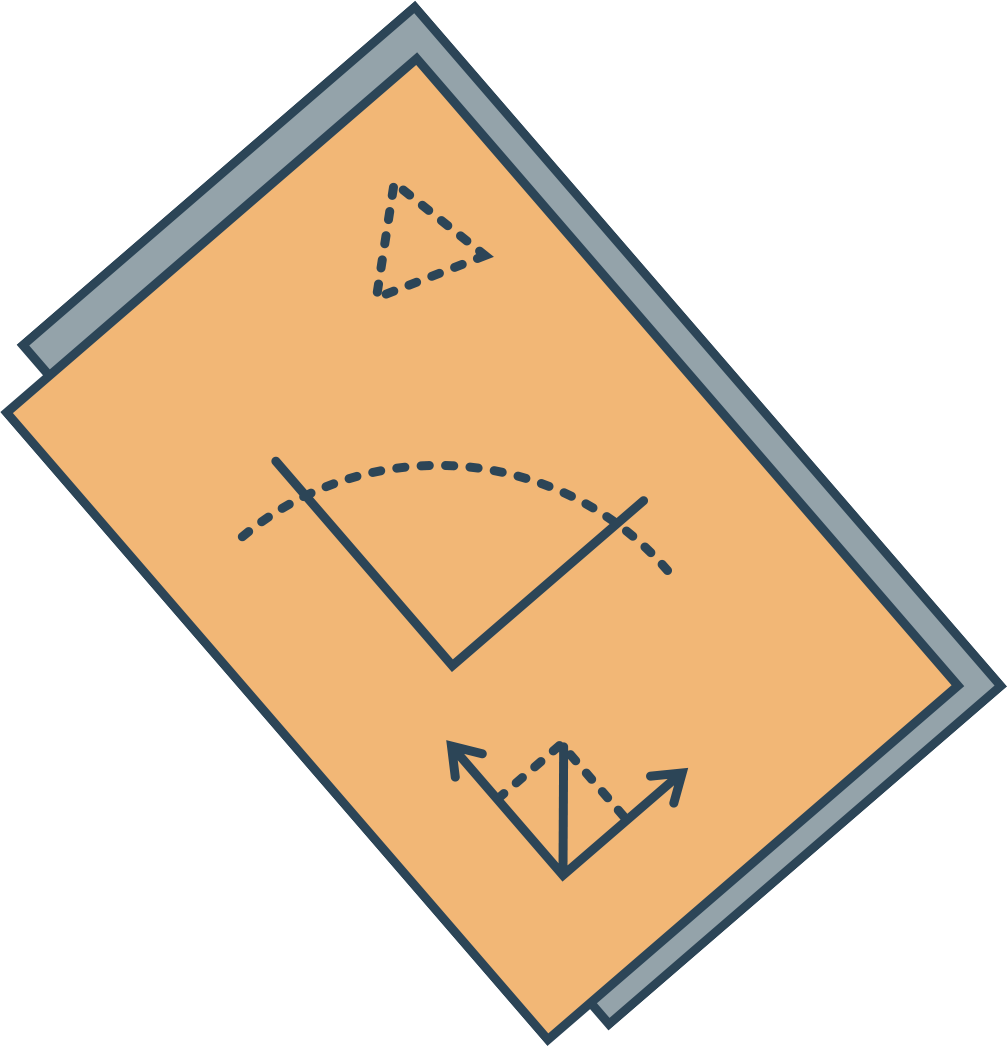 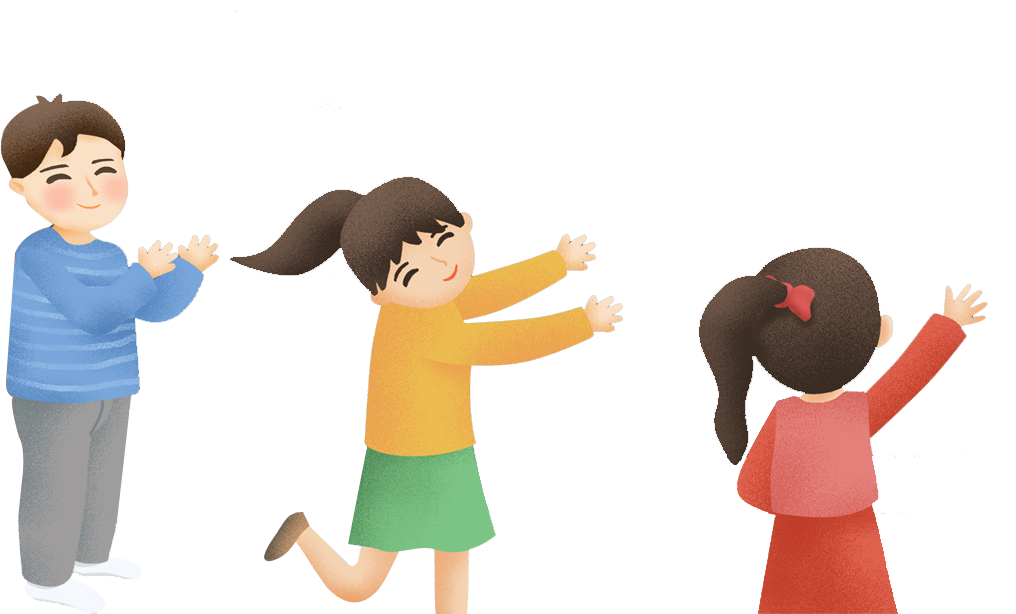 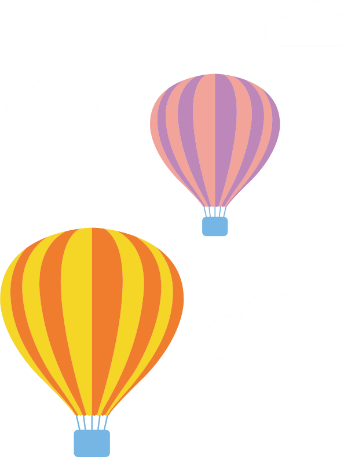 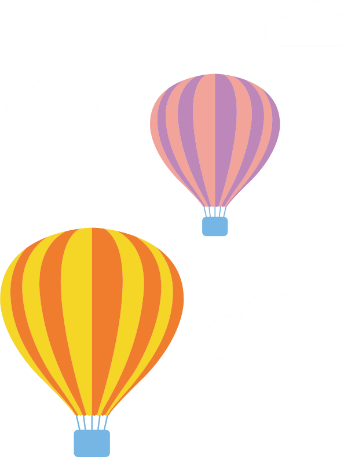 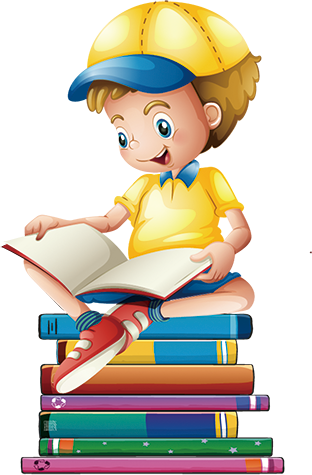 A
B
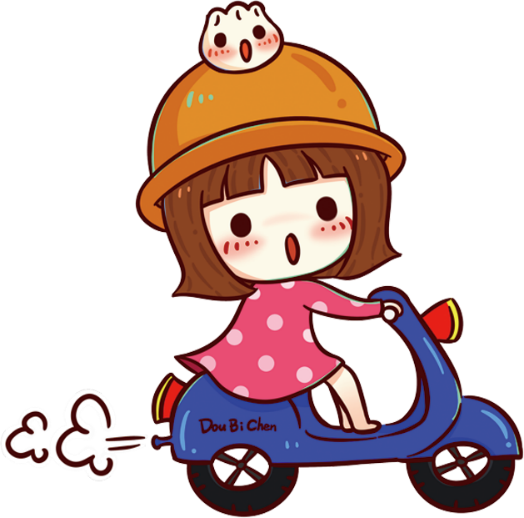 Hãy nêu tên từng cặp cạnh vuông góc với nhau trong hình chữ nhật ABCD sau:
D
C
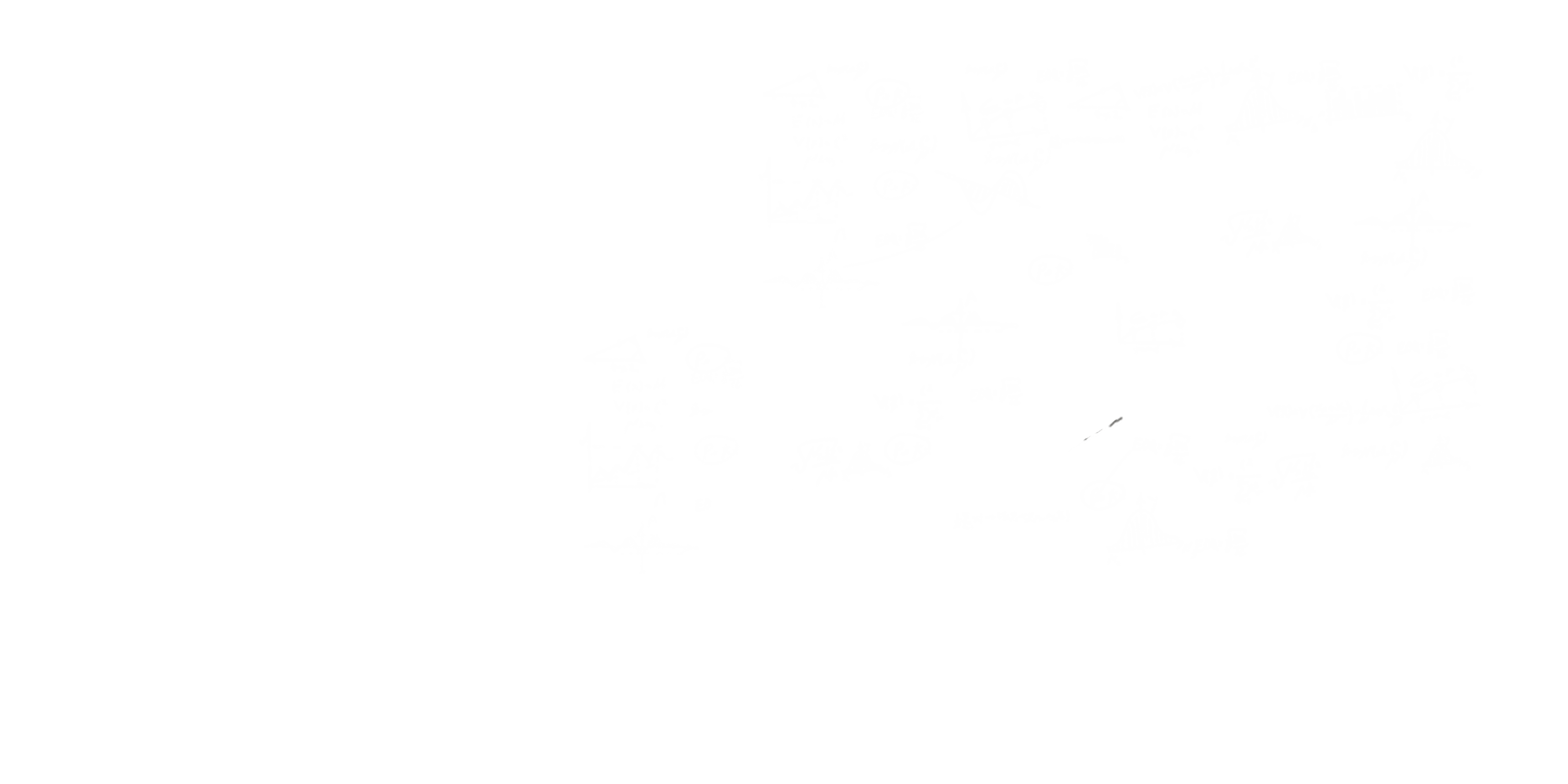 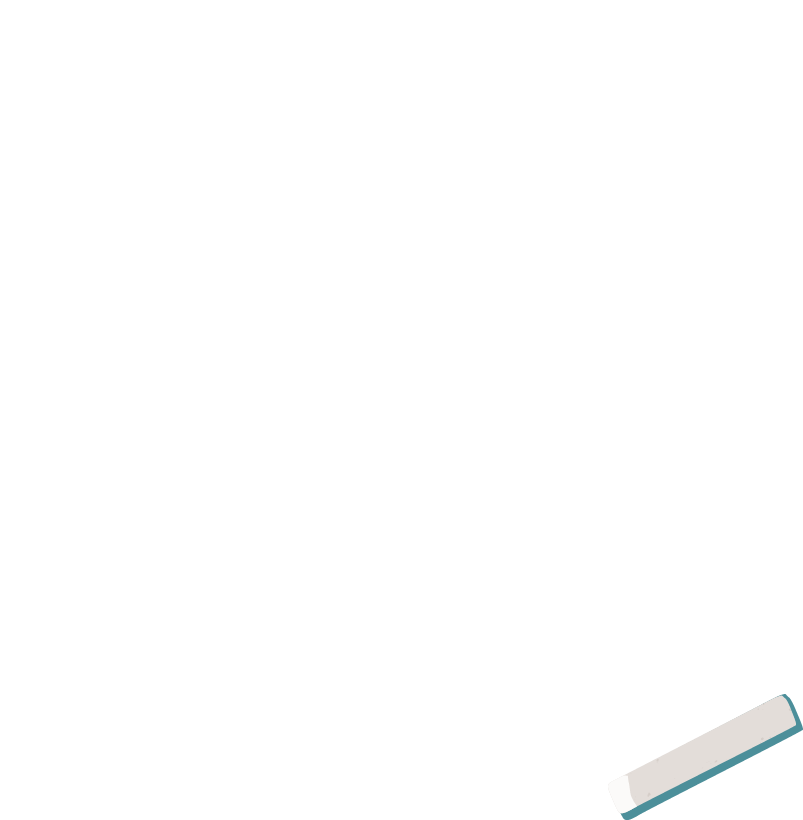 Thứ … ngày … tháng … năm …
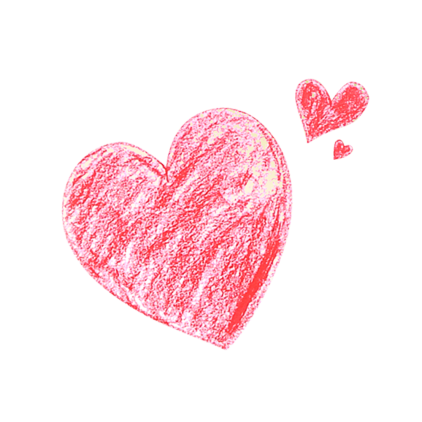 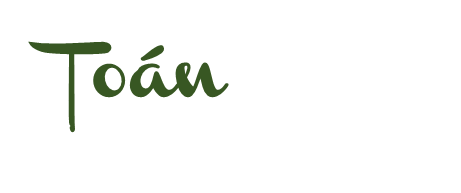 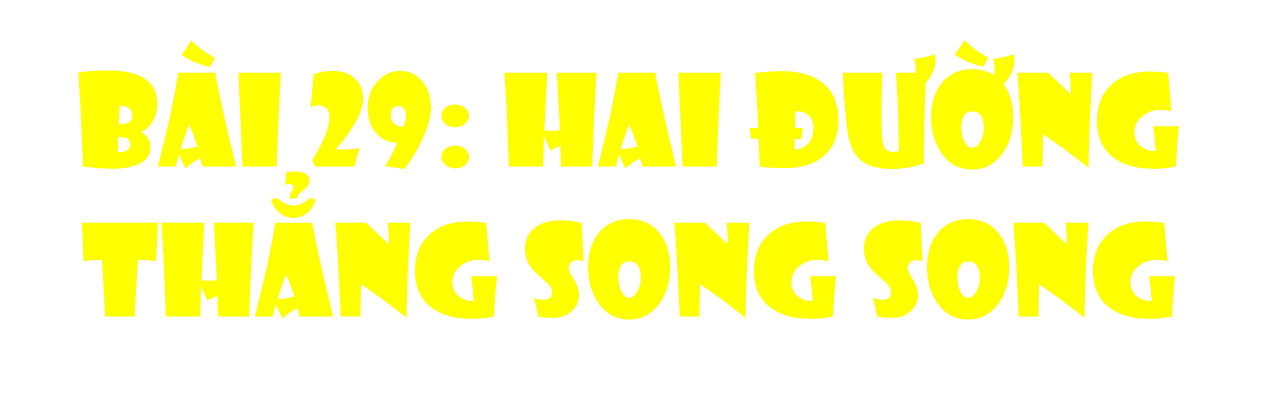 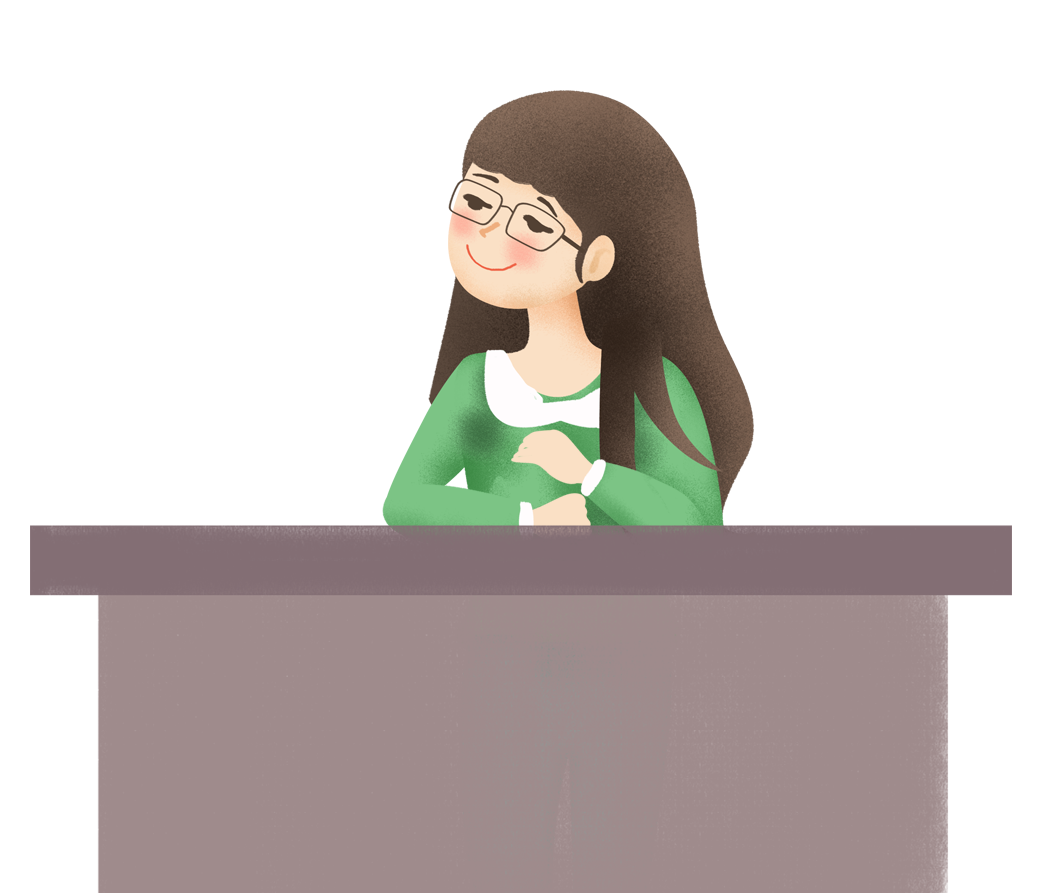 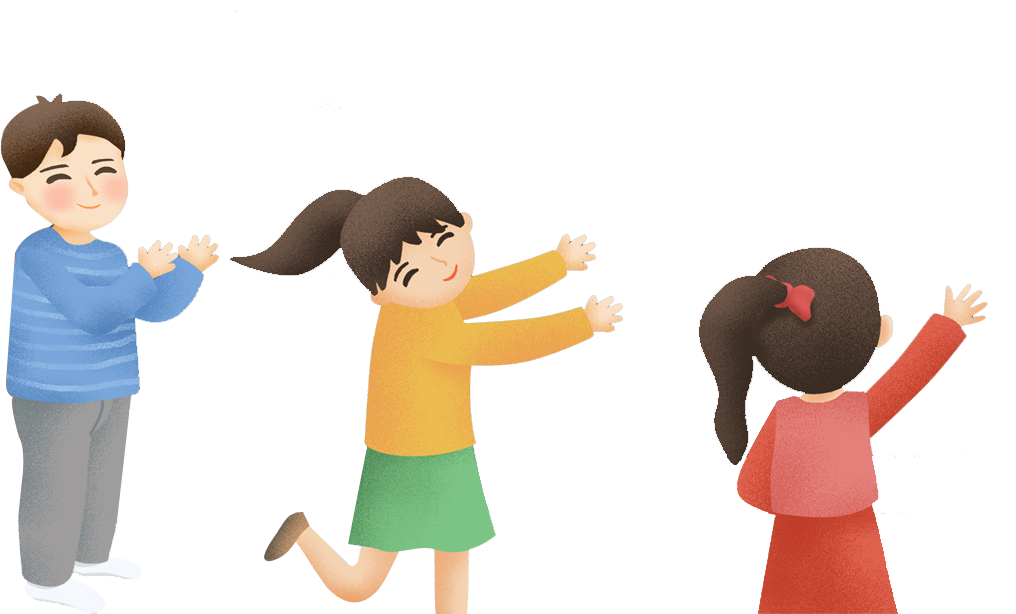 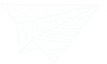 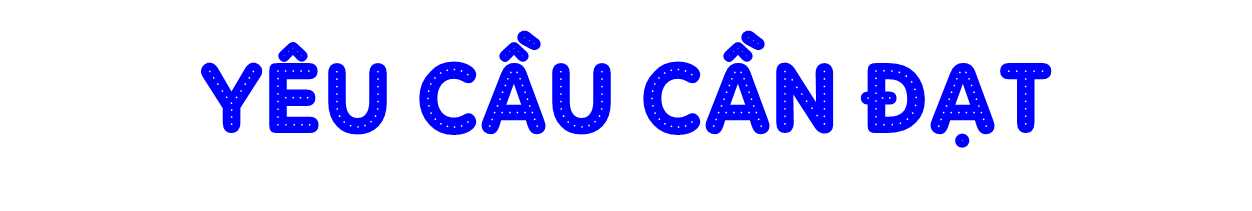 - Củng cố đặc điểm của 2 đường thẳng vuông góc.
- Thực hiện được việc vẽ hai đường thẳng vuông góc bằng thước thẳng và ê ke.
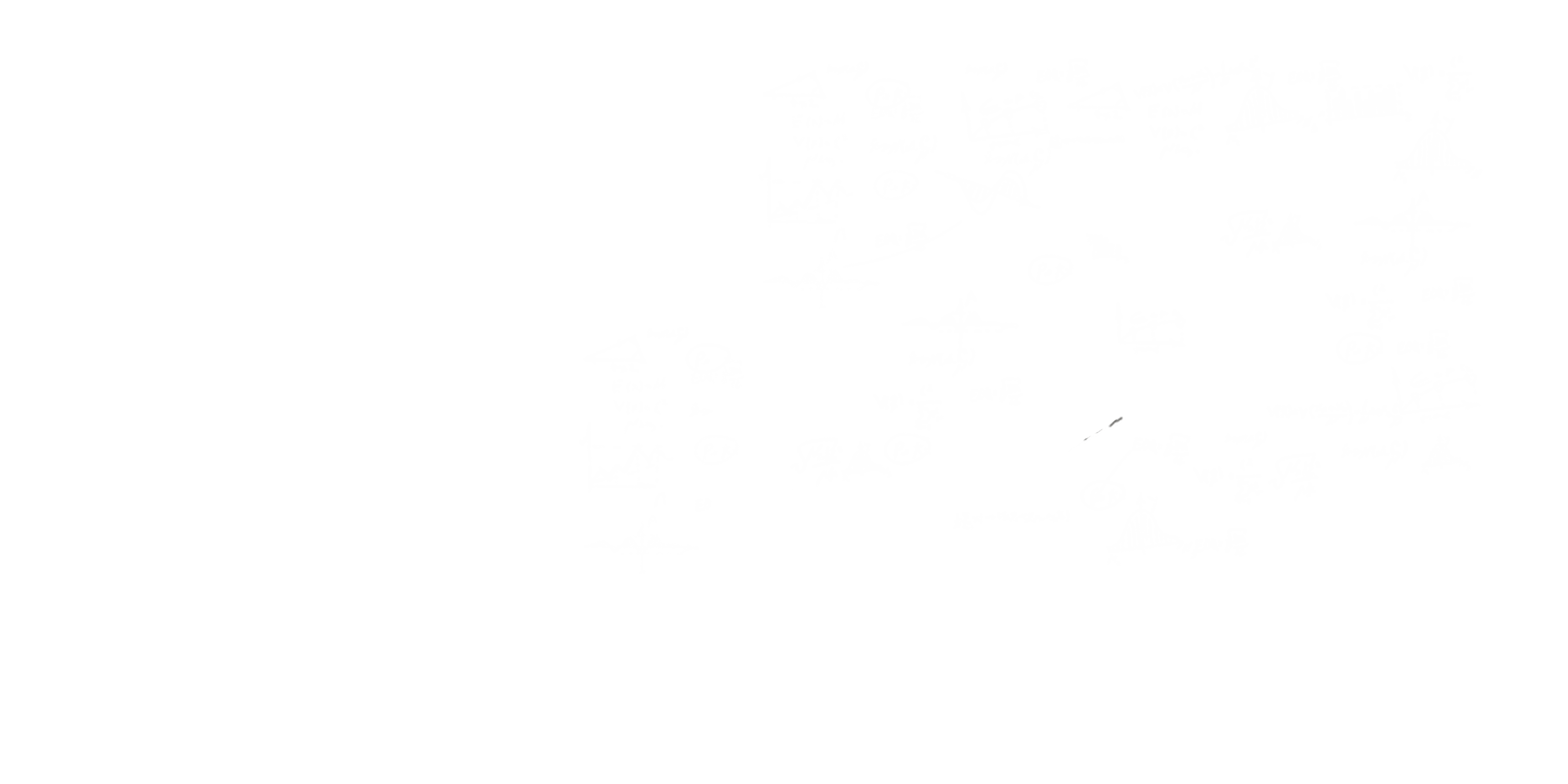 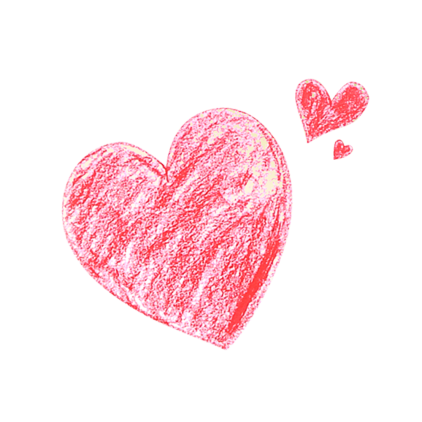 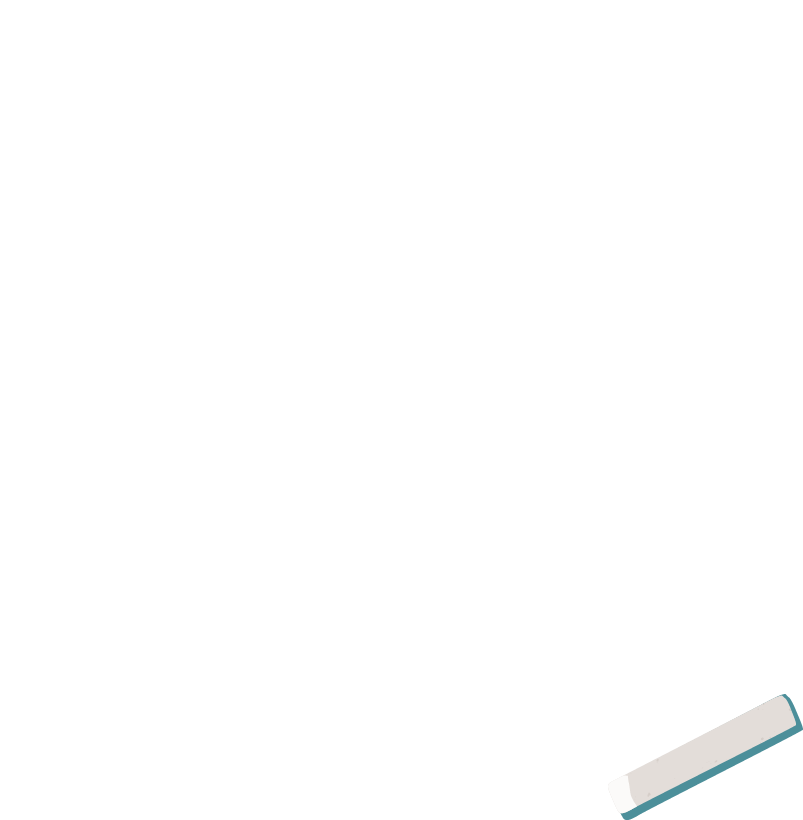 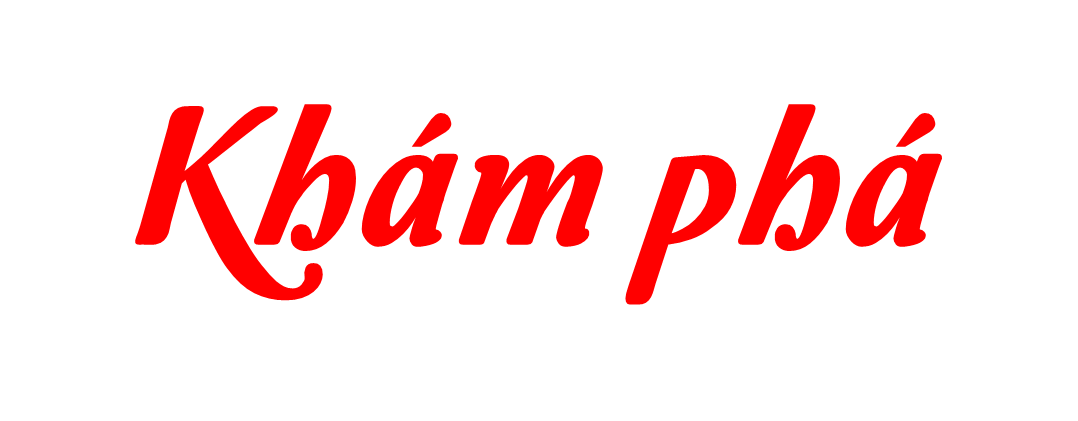 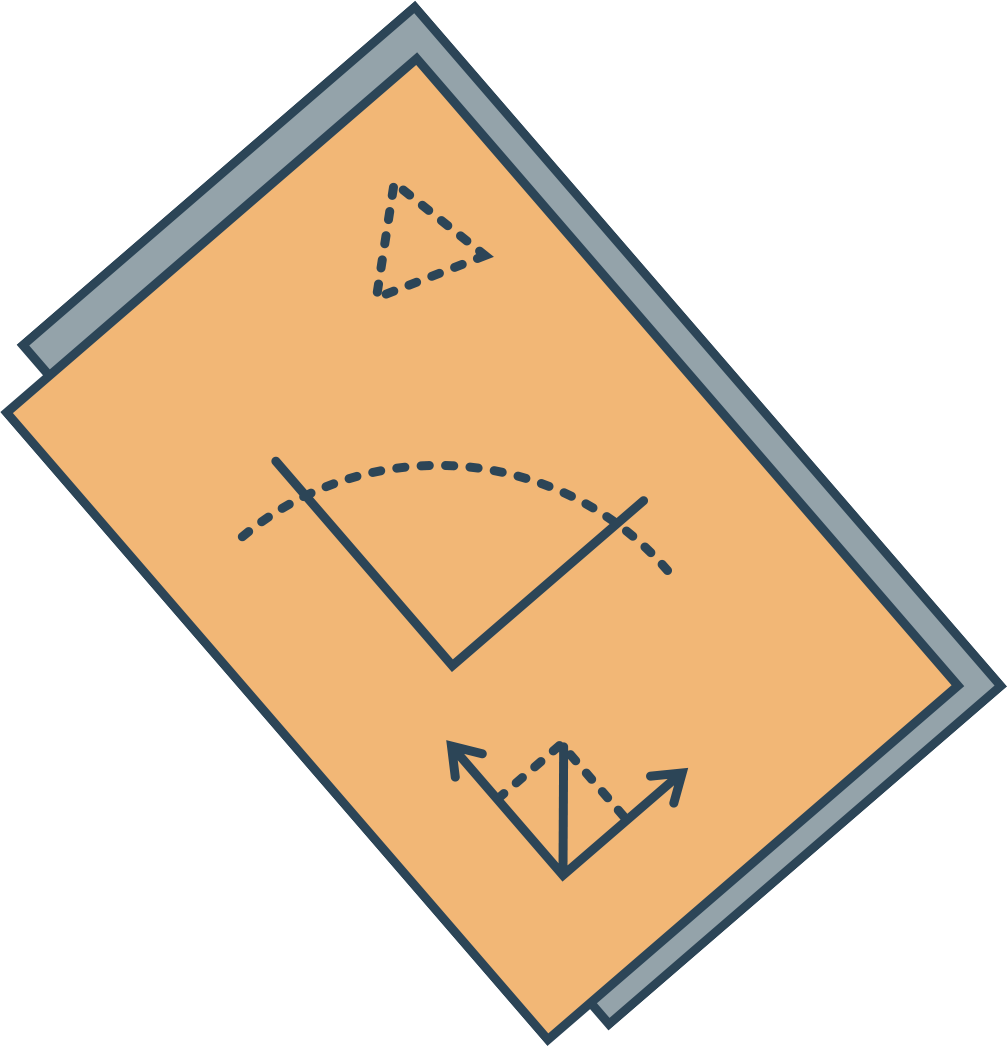 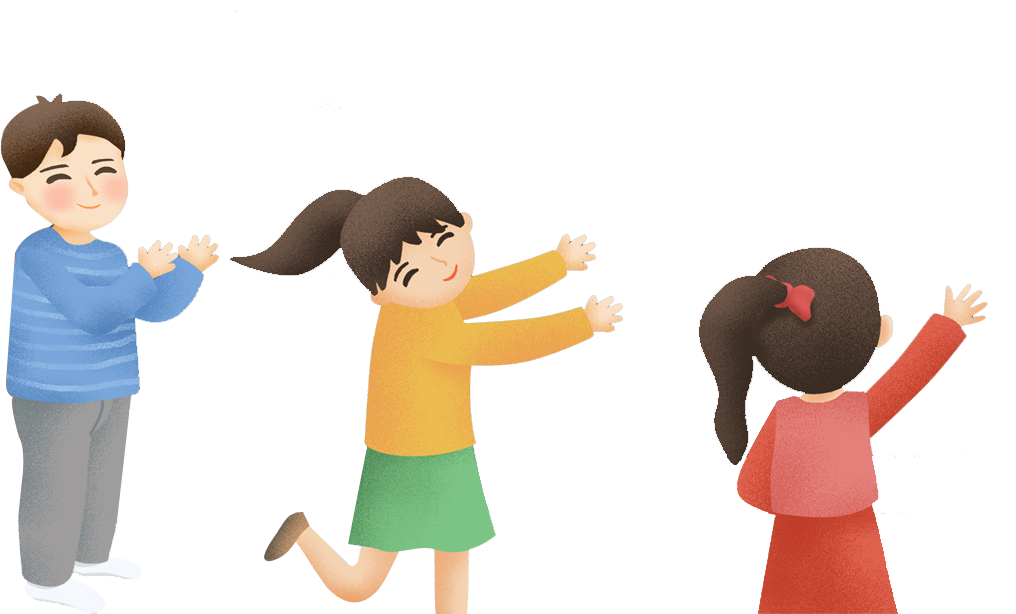 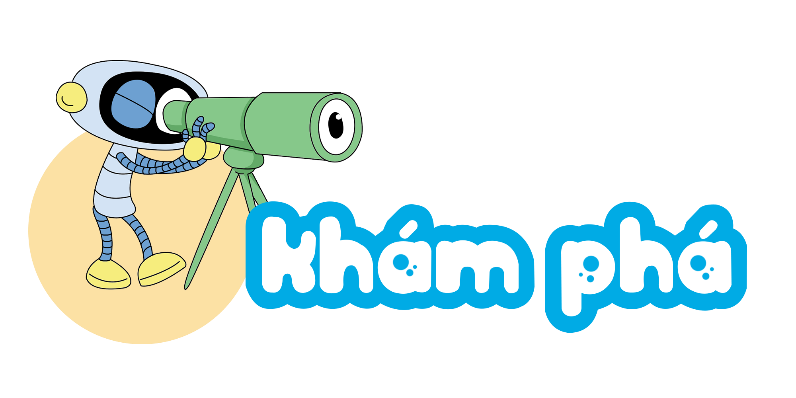 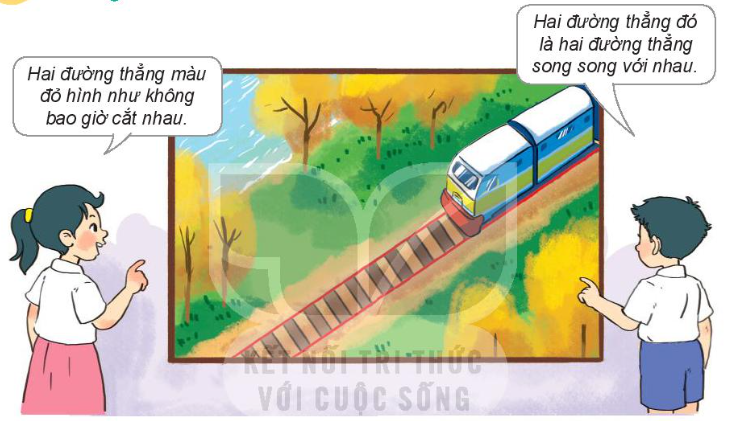 Hai đường thẳng màu đỏ mà Mai nói là hai đường thẳng nào?
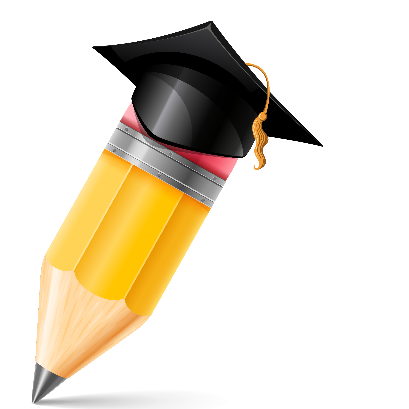 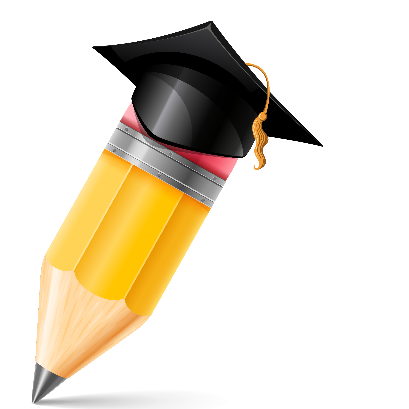 A
B
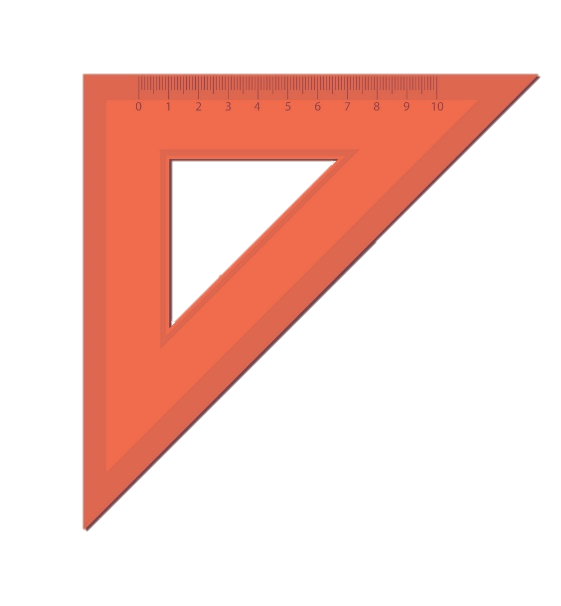 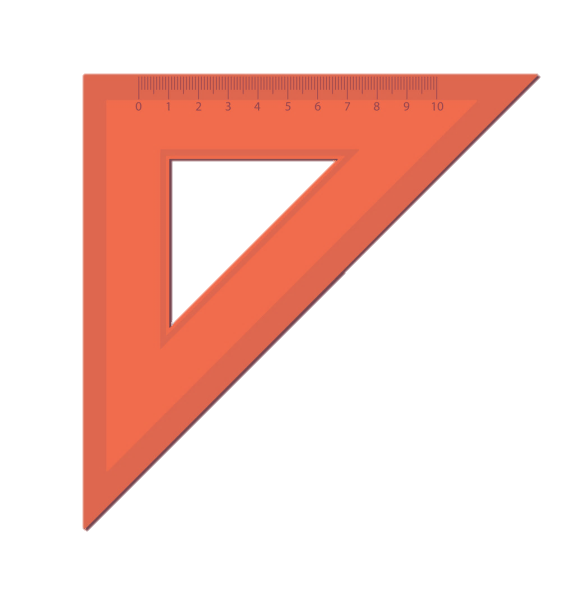 Hãy kéo dài cạnh AB và cạnh DC của hình chữ nhật ABCD ta được hai đường thẳng song song với nhau
C
D
B
A
Hai đường thẳng song song không bao giờ cắt nhau
C
D
A
B
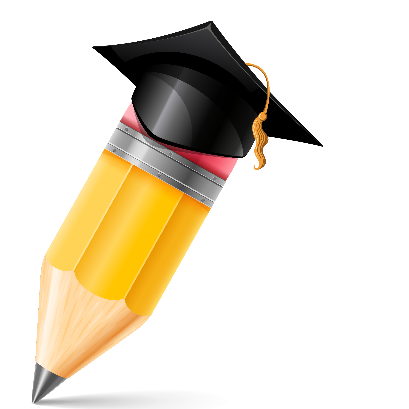 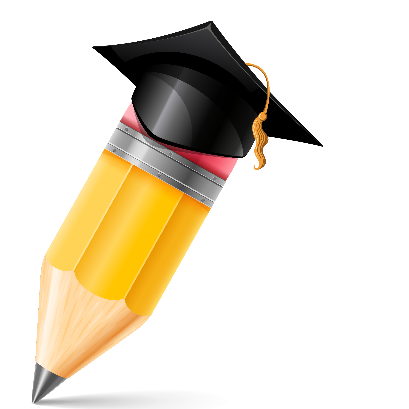 Hãy kéo dài cạnh đối diện còn lại của hình chữ nhật ABCD.
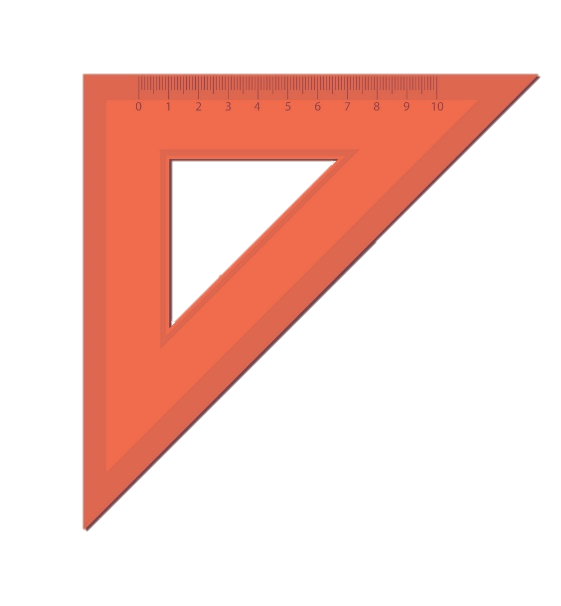 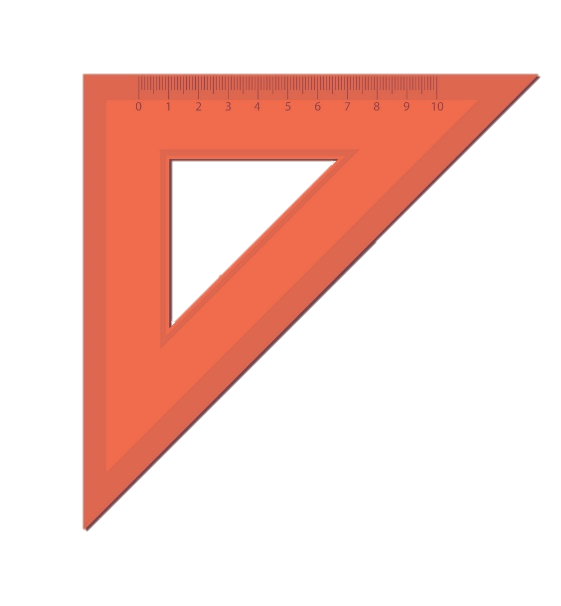 C
D
Hai đường thẳng AD và CB là hai đường thẳng song song với nhau.
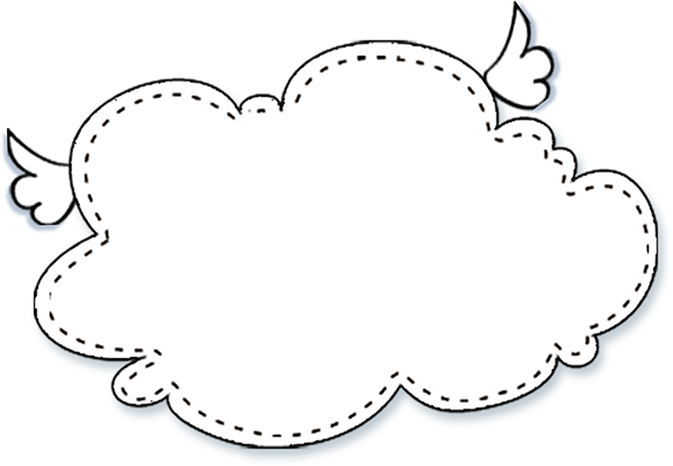 Hãy thảo luận và quan sát đồ dùng học tập, lớp học để tìm ra hai đường thẳng song song.
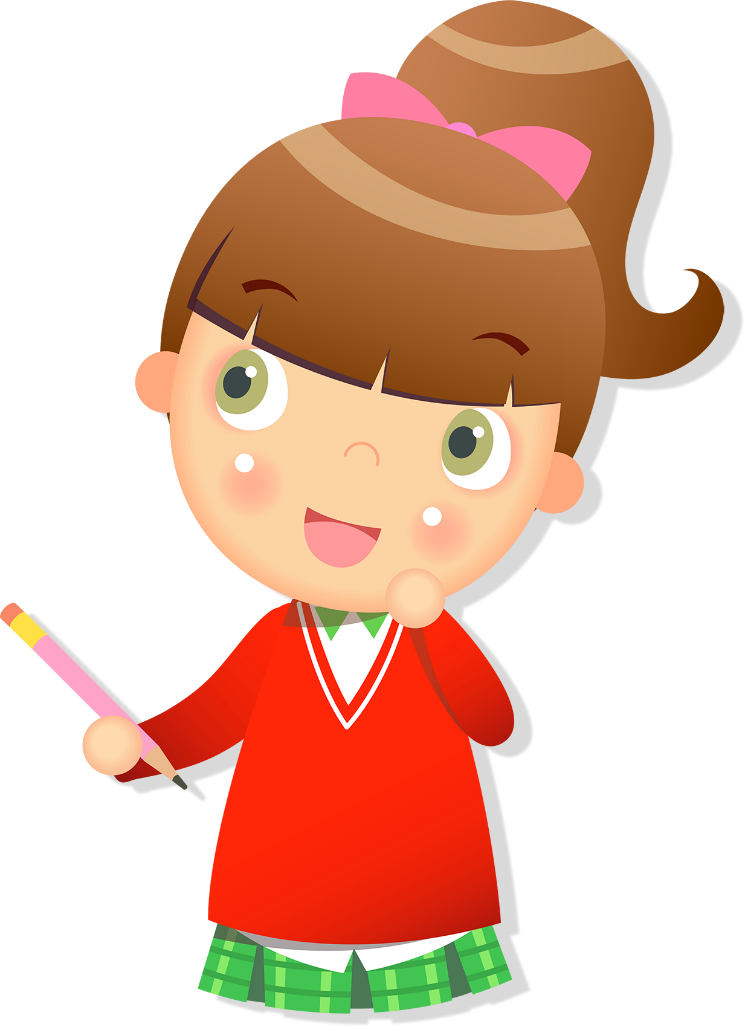 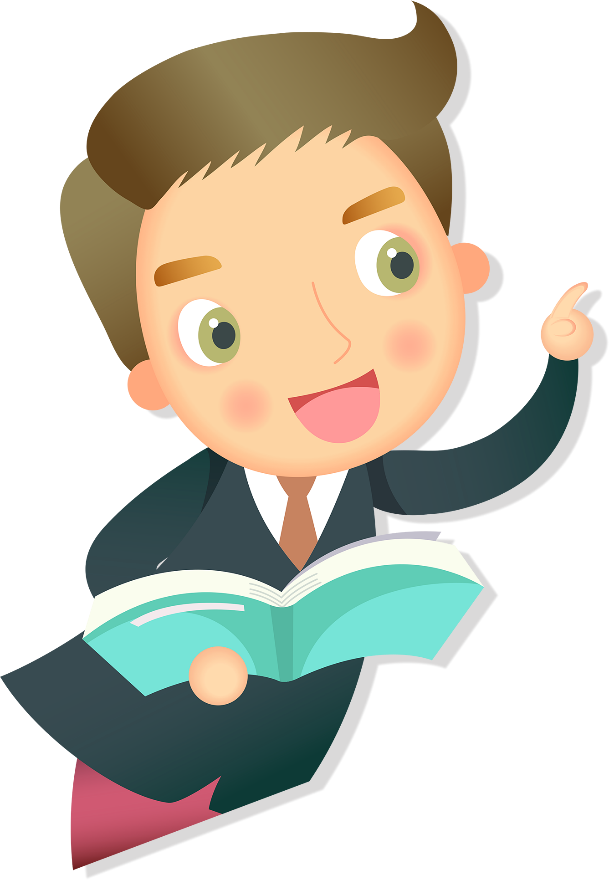 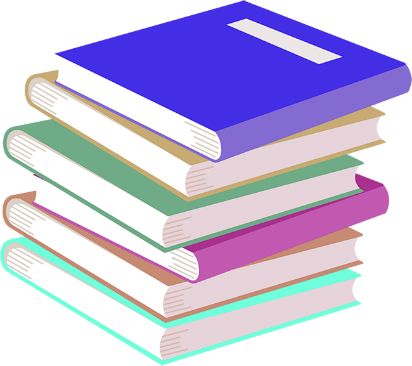 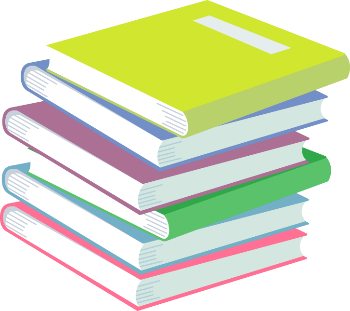 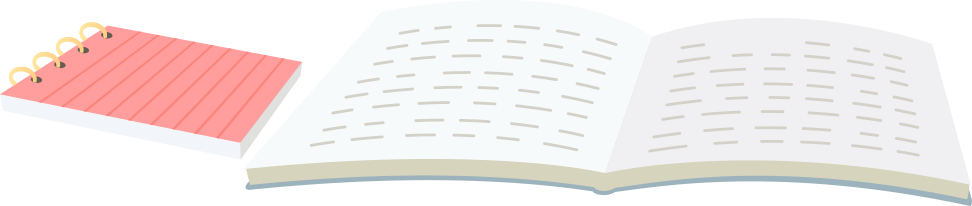 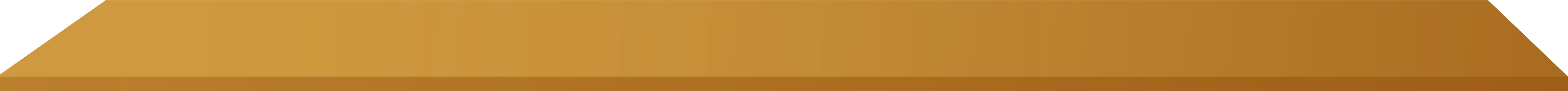 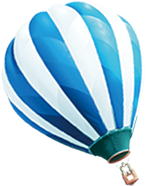 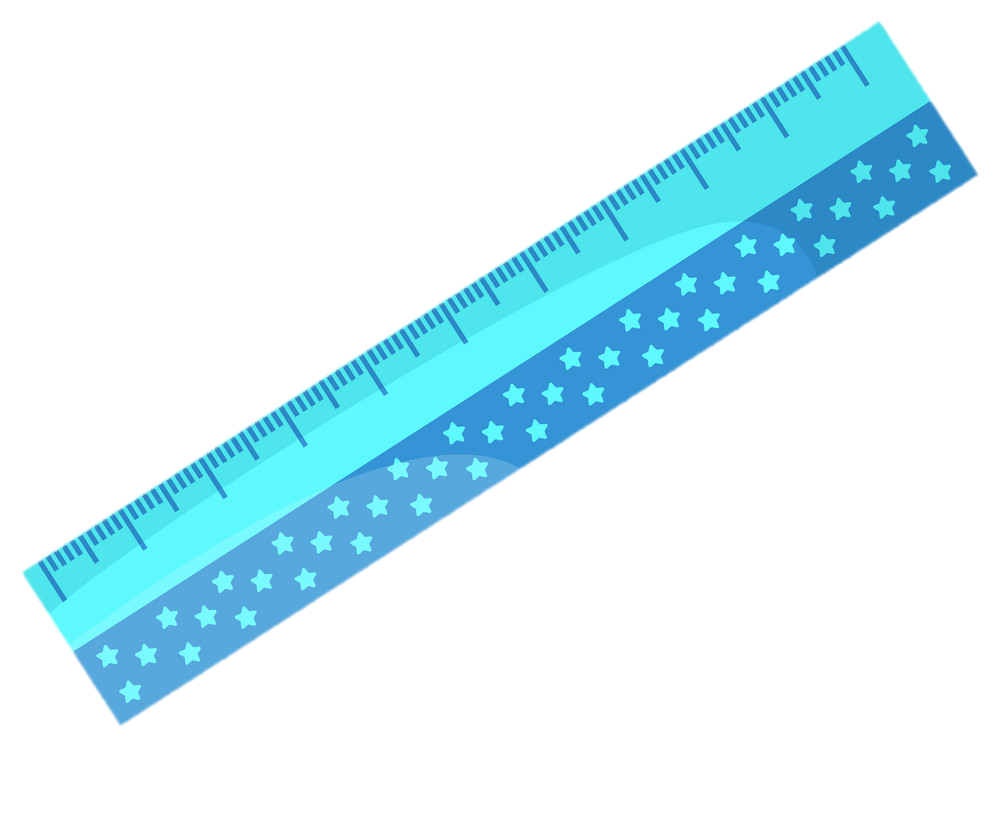 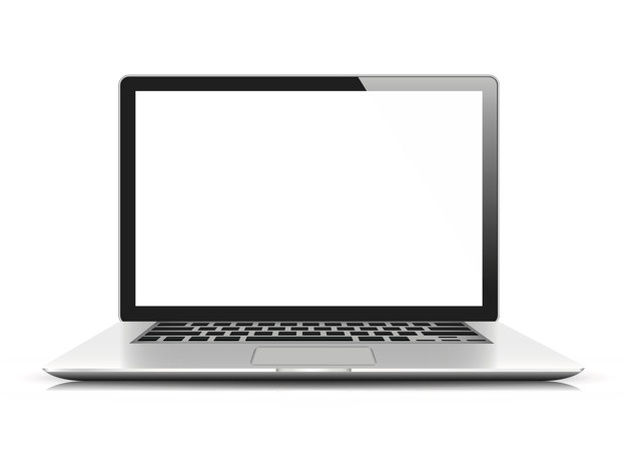 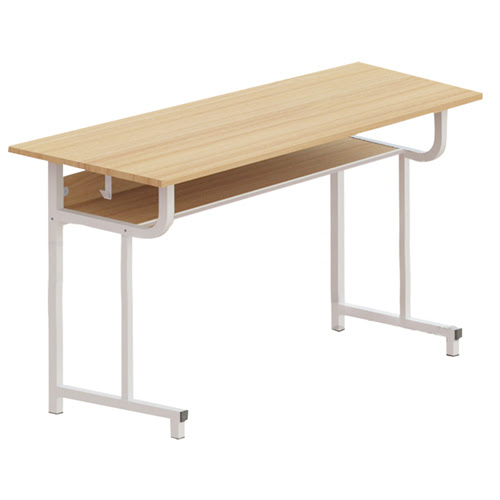 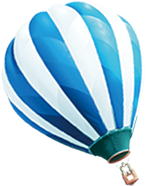 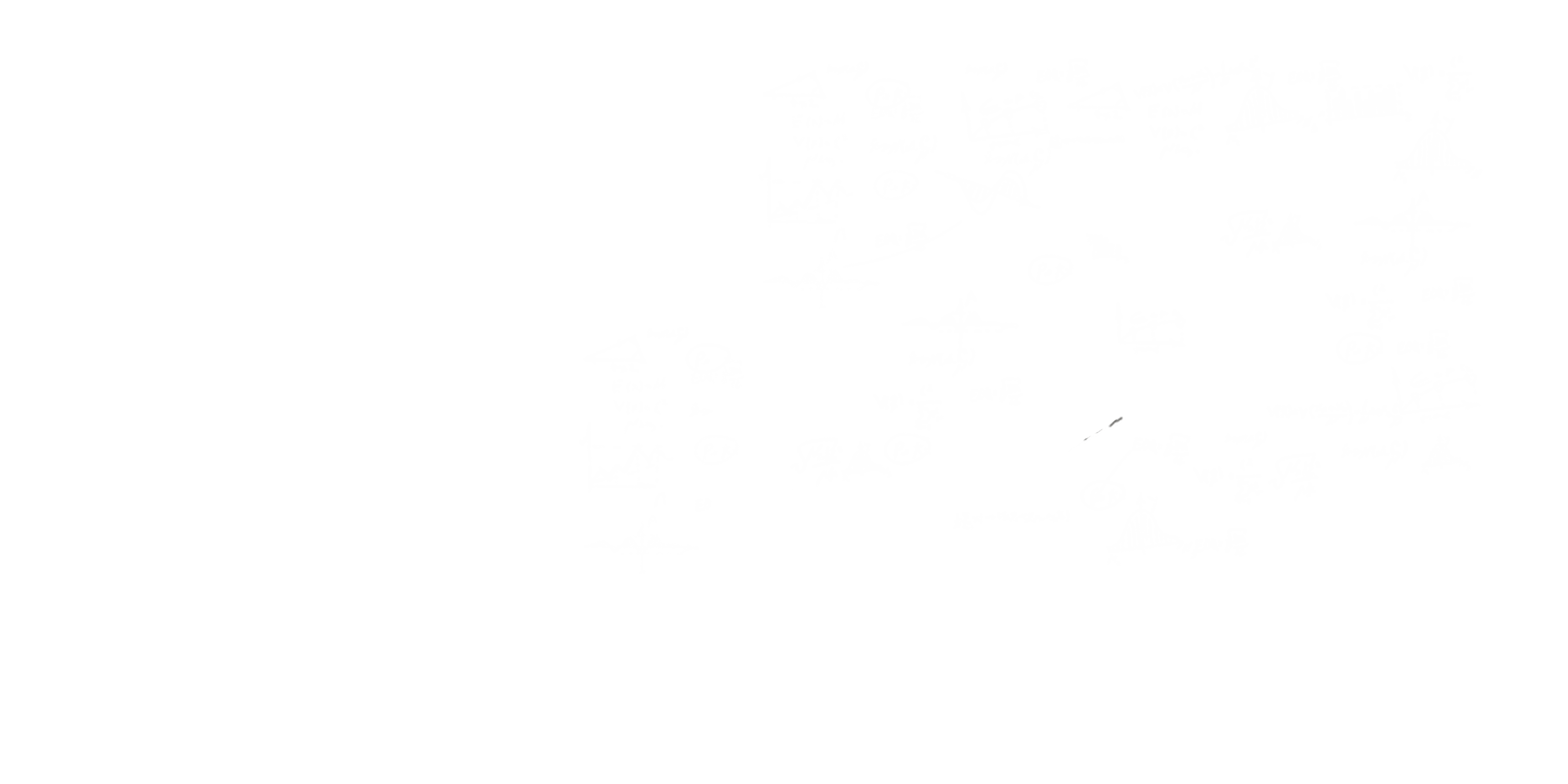 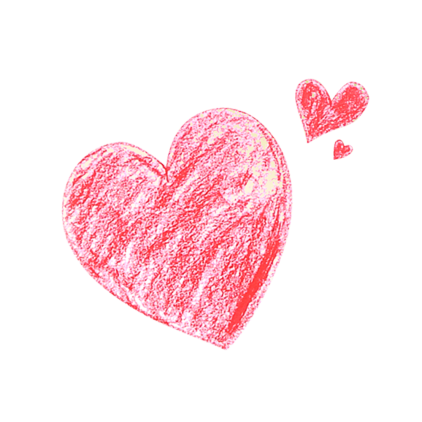 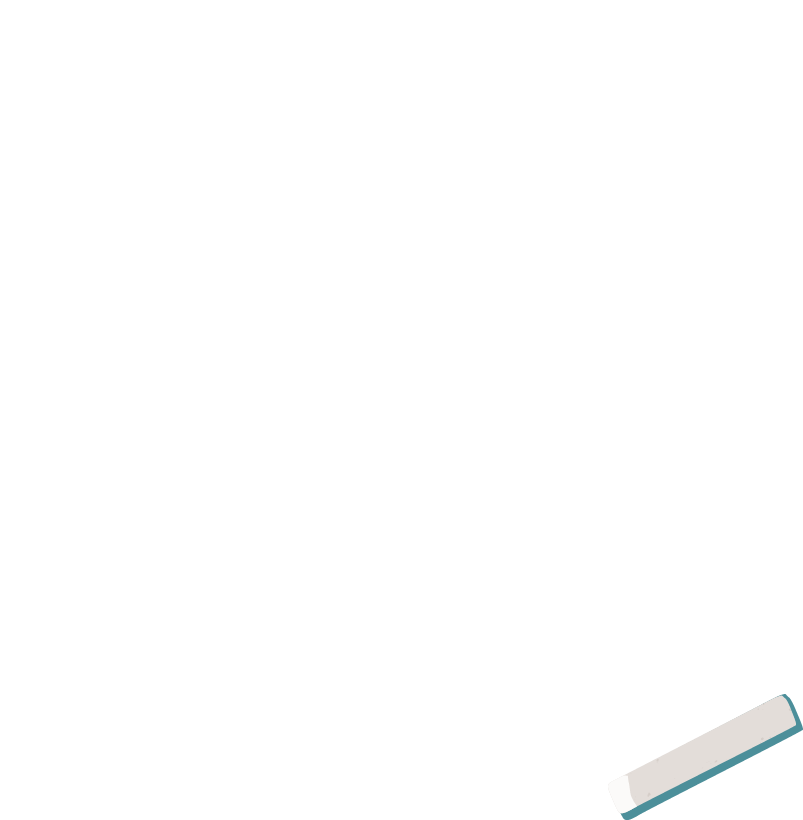 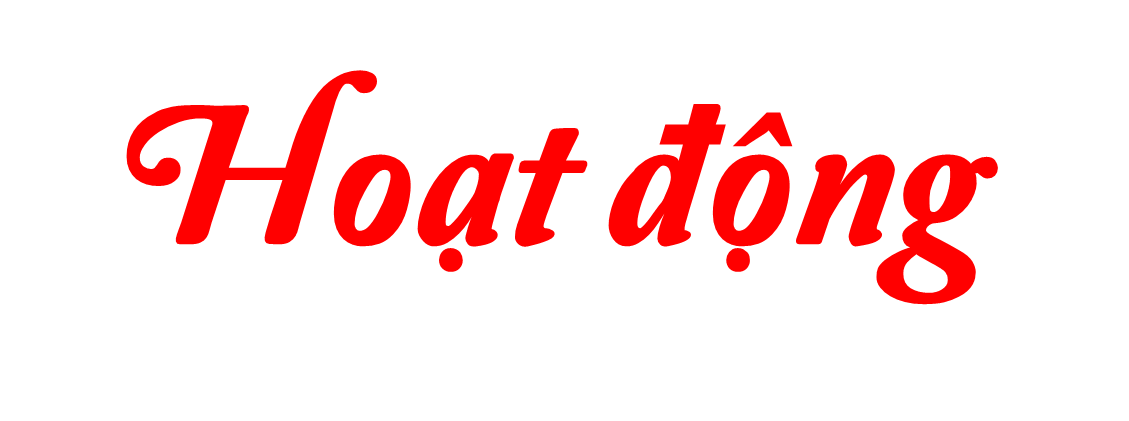 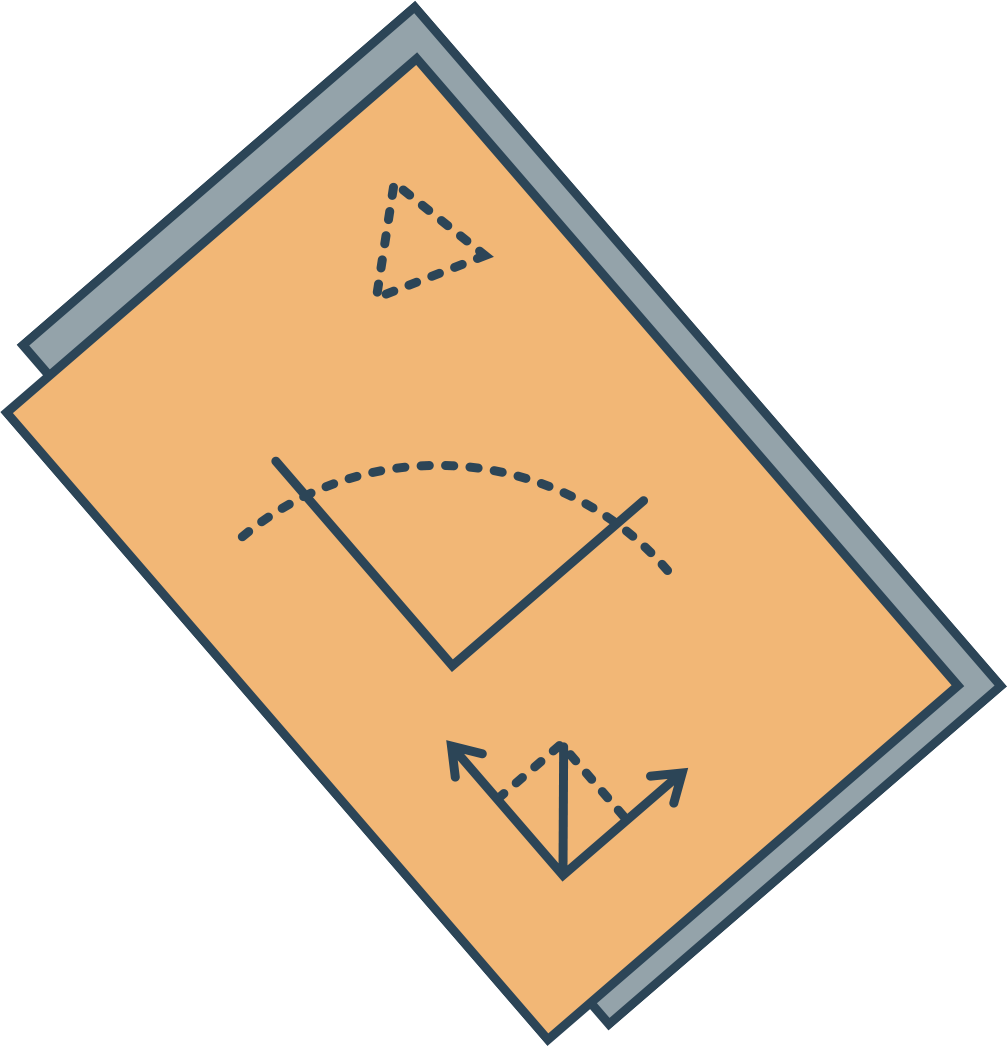 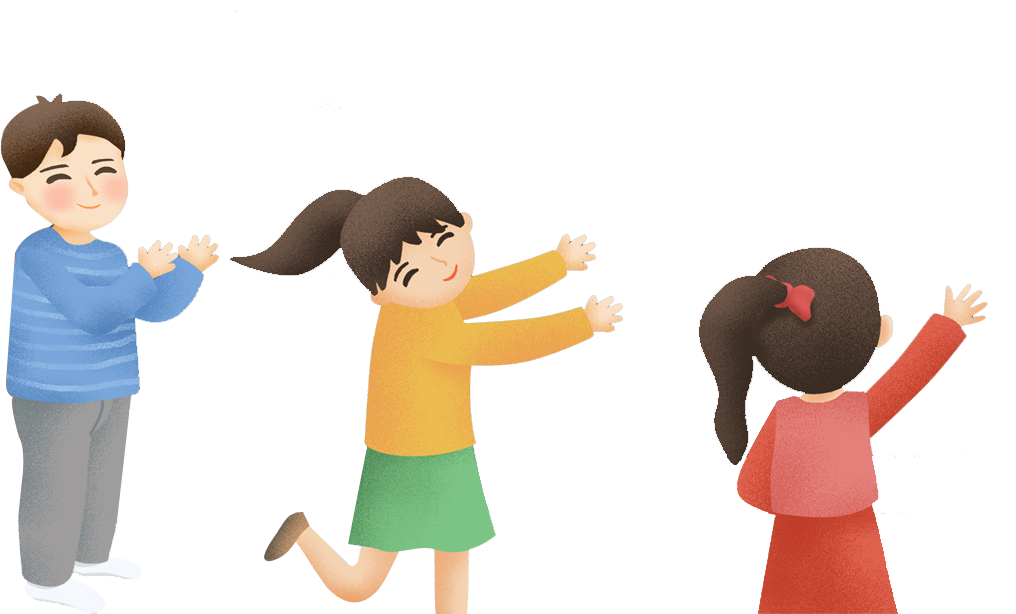 a) Cho hình chữ nhật ABCD, AB và DC là một cặp cạnh song song với nhau. Hãy nêu tên các cặp cạnh song song với nhau có trong hình chữ nhật đó.
1
A
B
D
C
Các cặp cạnh song song với nhau và có trong hình chữ nhật ABCD là:
Cặp cạnh AB và DC, cặp cạnh AD và BC
b) Nêu tên các cặp cạnh song song với nhau có trong hình vuông MNPQ:
1
M
N
Q
P
Các cặp cạnh song song với nhau và có trong hình chữ nhật MNPQ là:
Cặp cạnh MN và QP, cặp cạnh MQ và NP
Trong hình bên, các hình tứ giác AMND, MBCN, ABCD đều là hình chữ nhật. Hỏi cạnh MN song song với những cạnh nào?
2
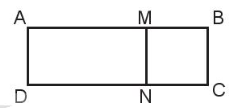 Các cạnh song song với MN là AD, BC.
Tìm hình ảnh một cặp đường thẳng song song có trong bức tranh.
2
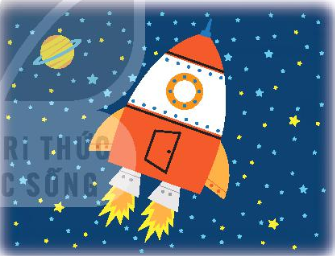 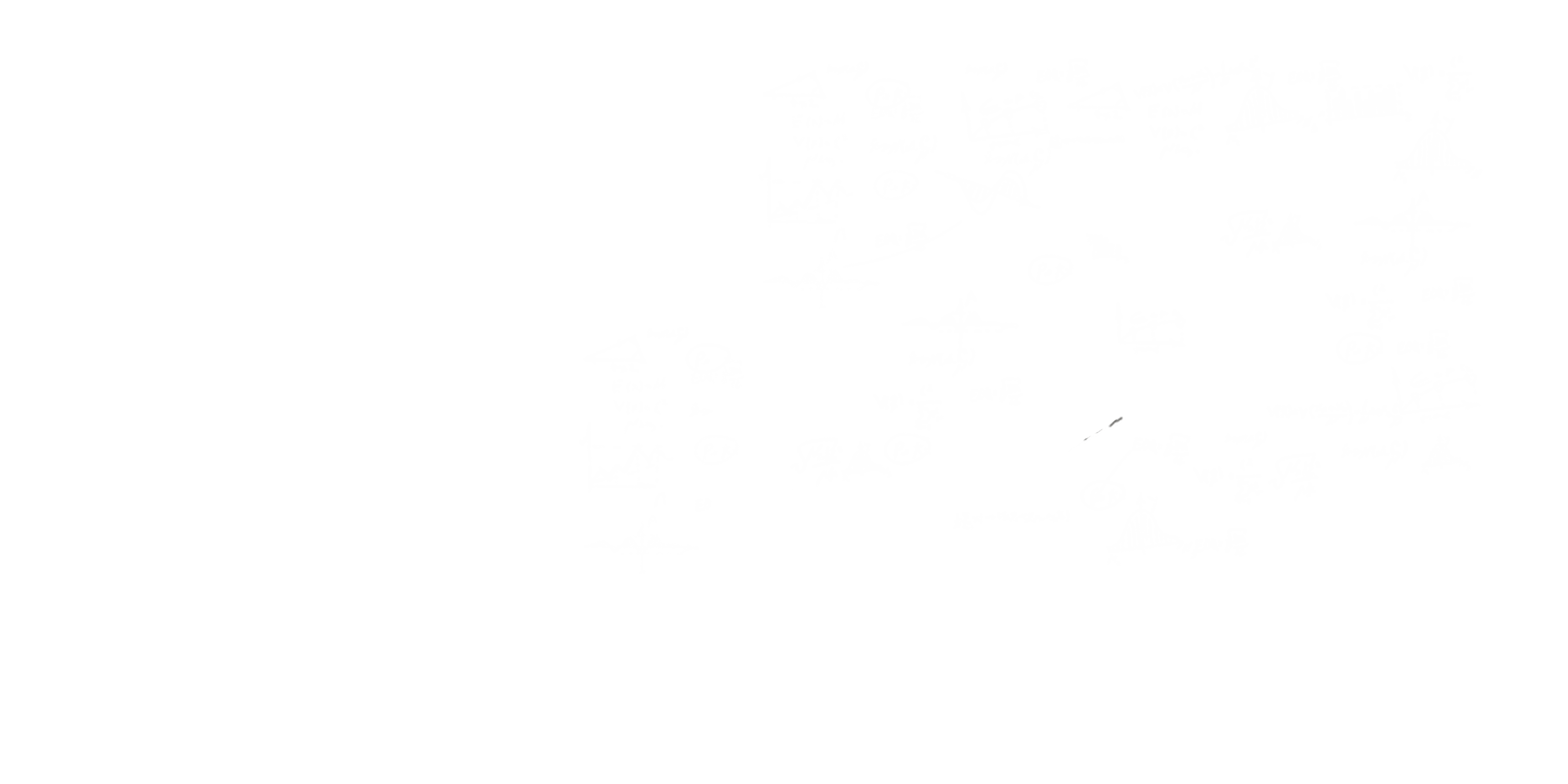 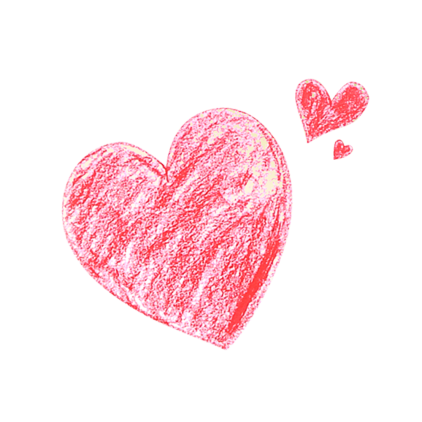 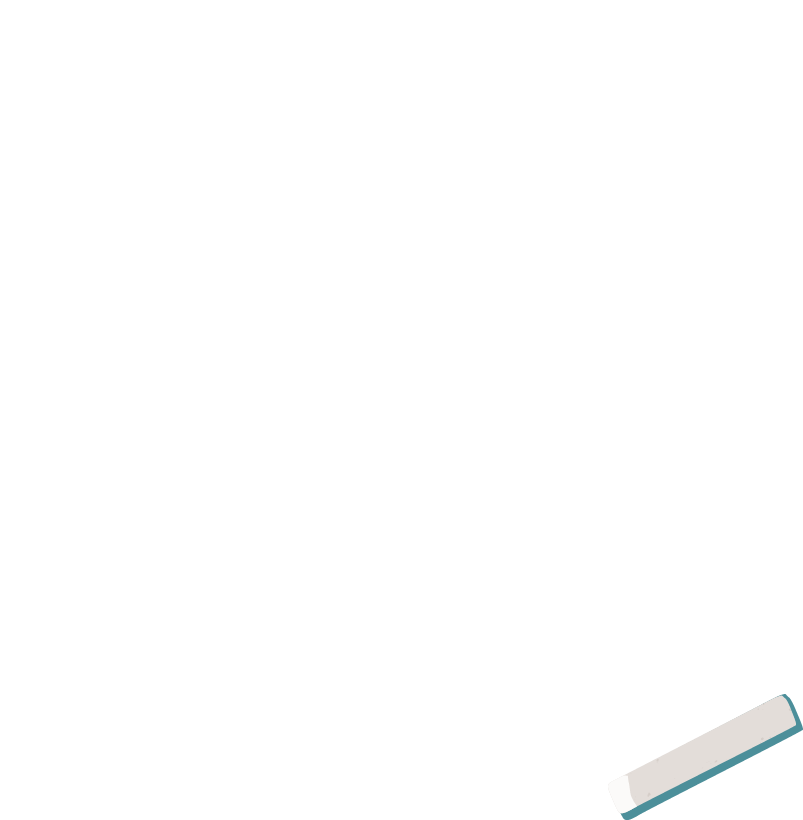 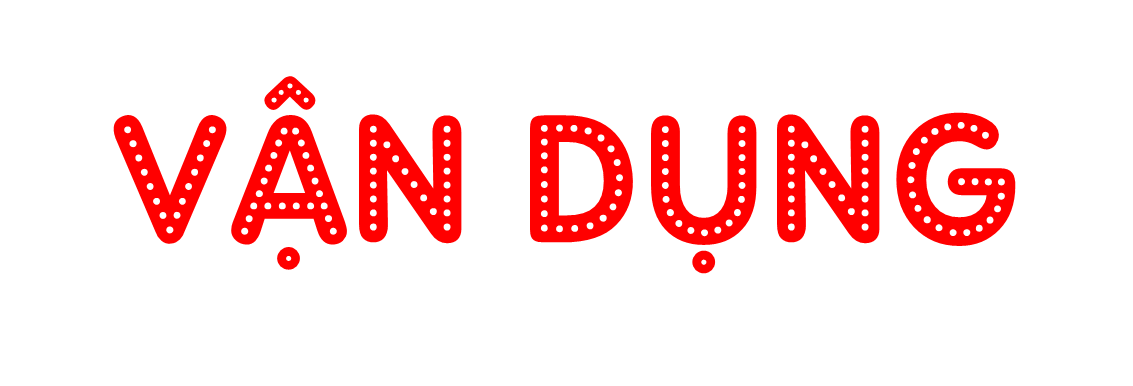 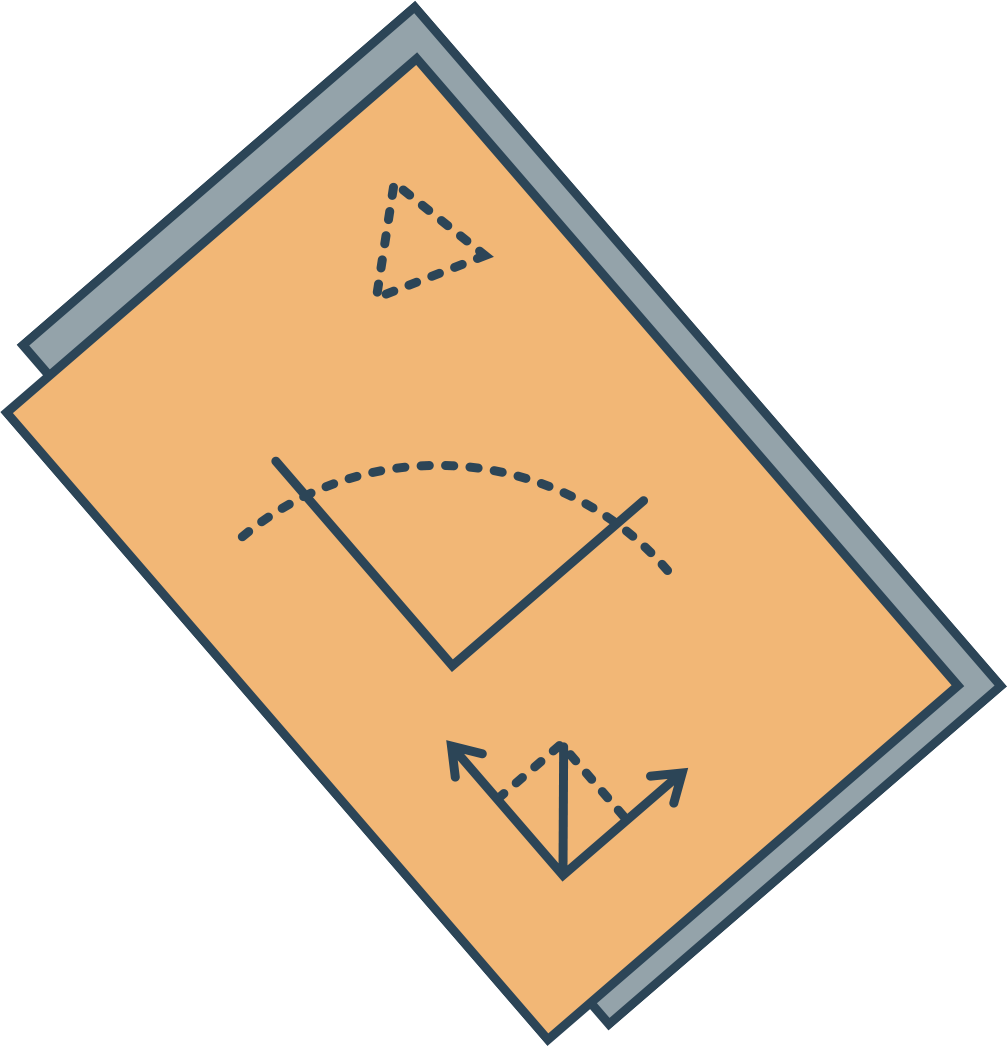 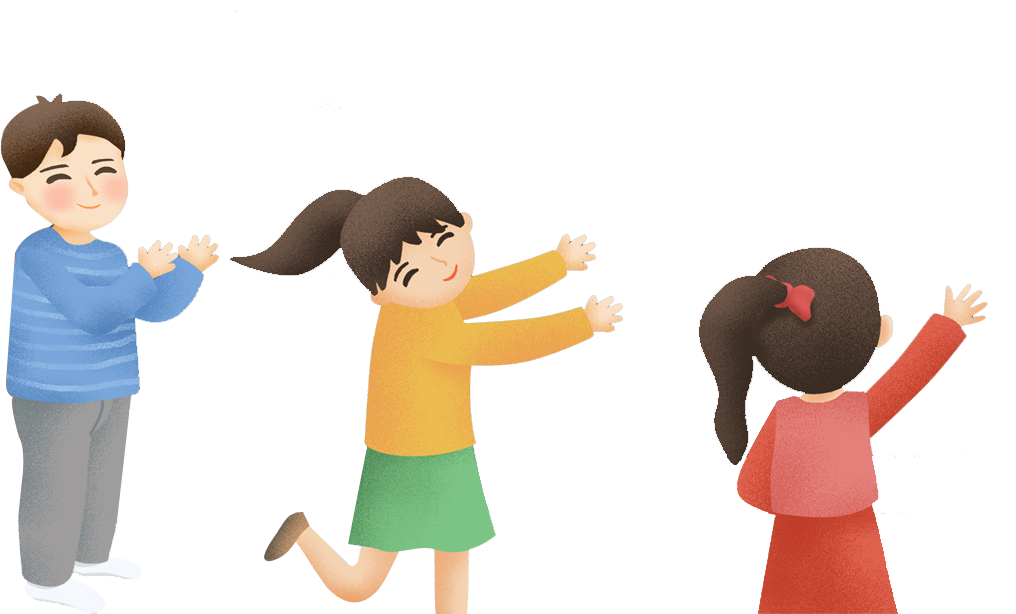 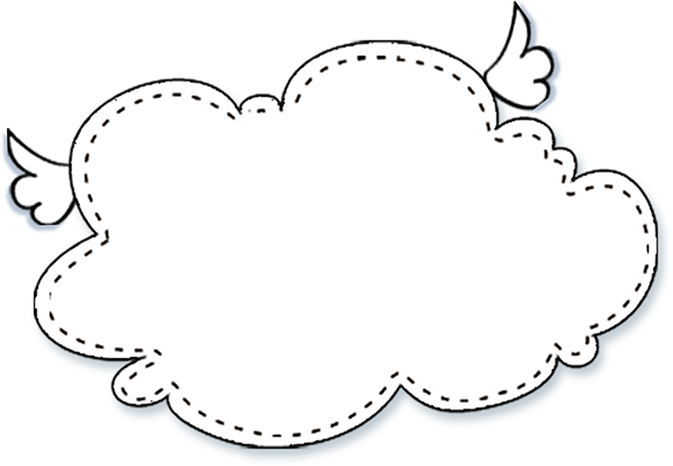 Trong cuộc sống, hai đường thẳng song song được ứng dụng như thế nào?
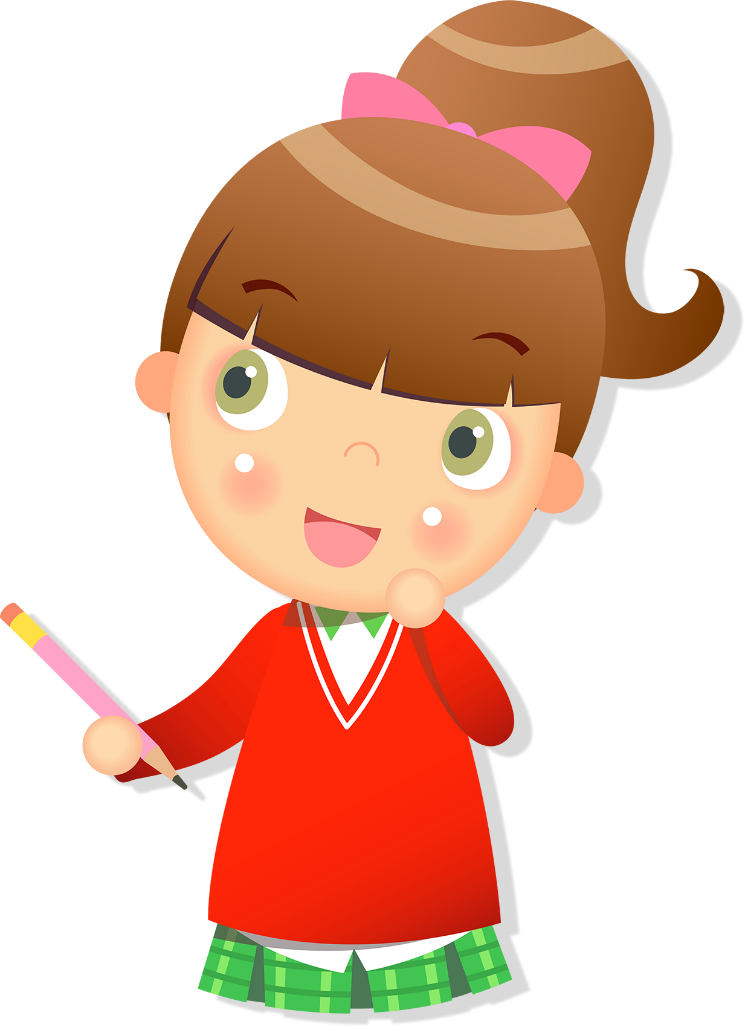 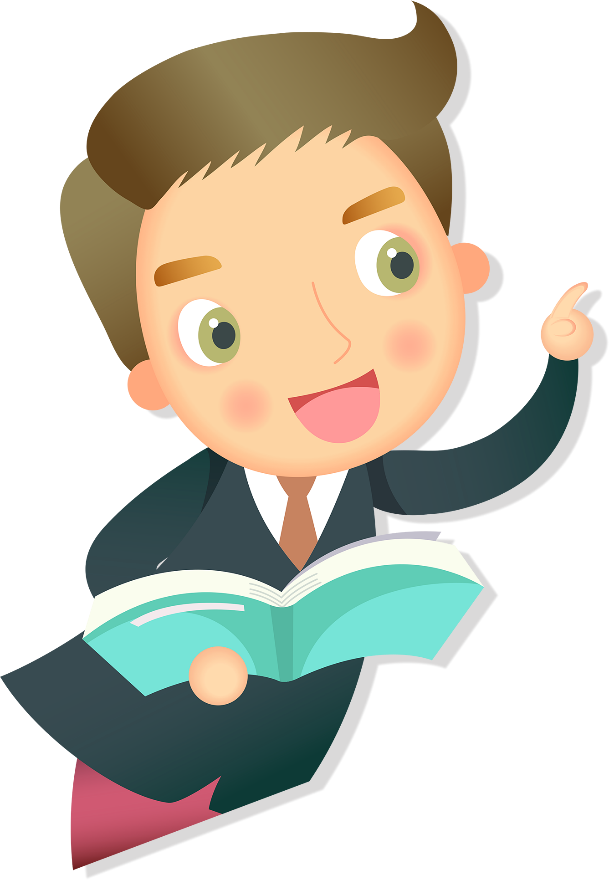 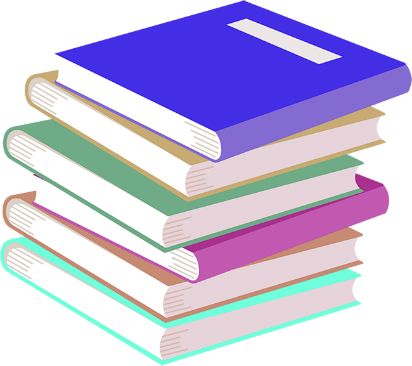 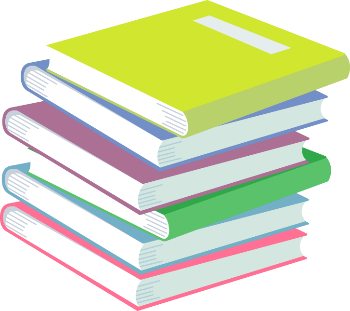 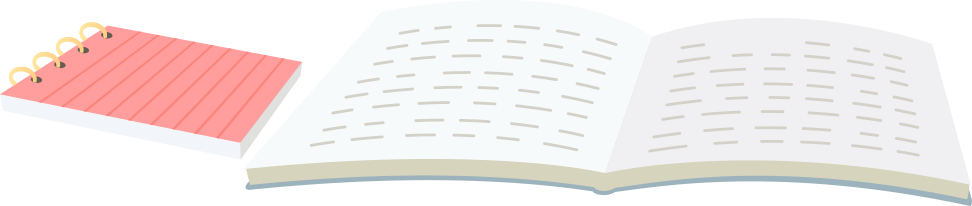 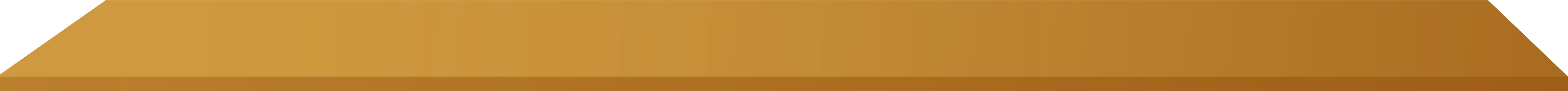 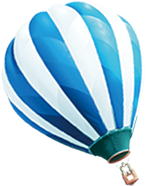 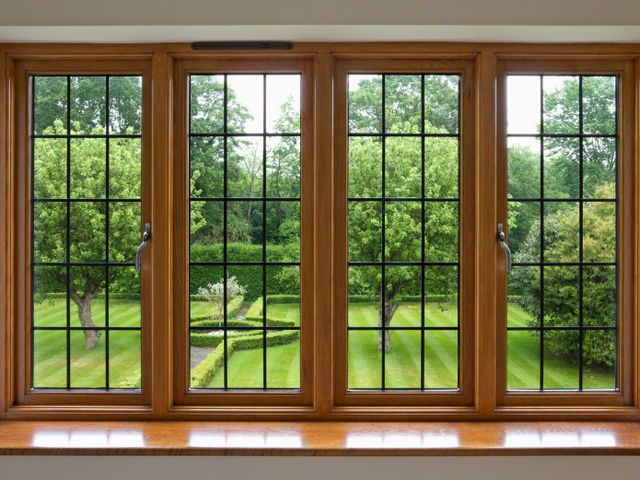 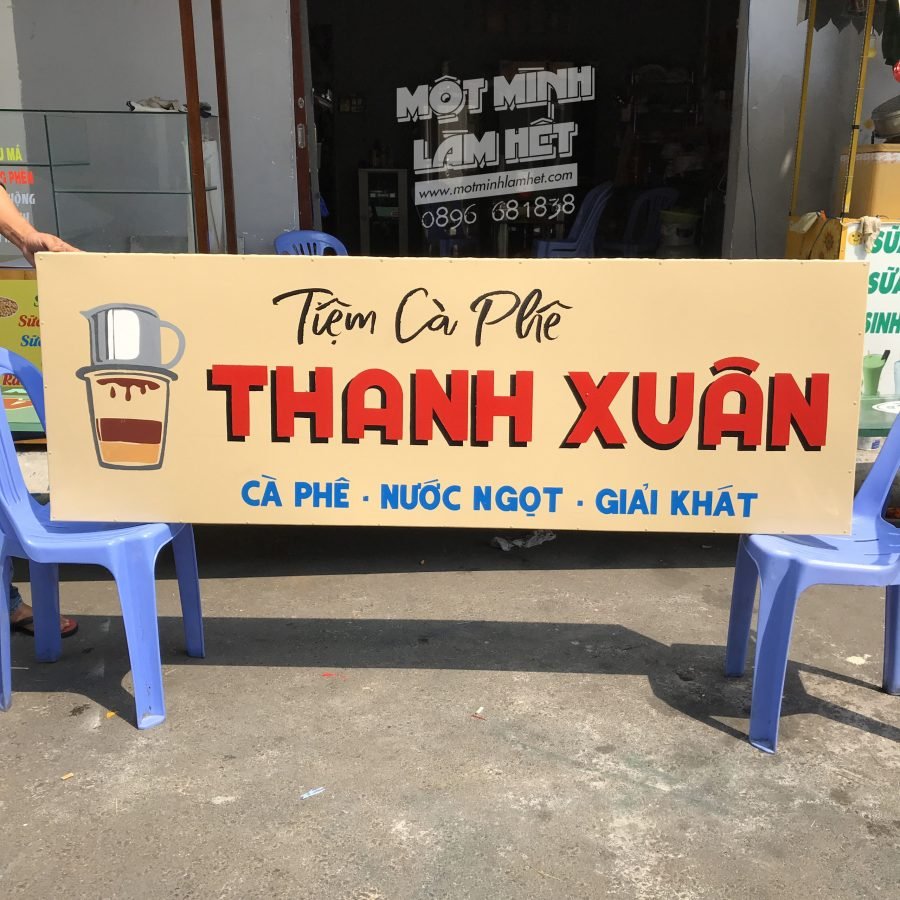 Bảng hiệu
Khung cửa sổ
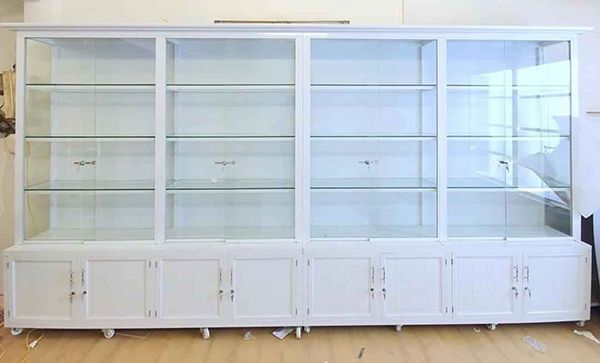 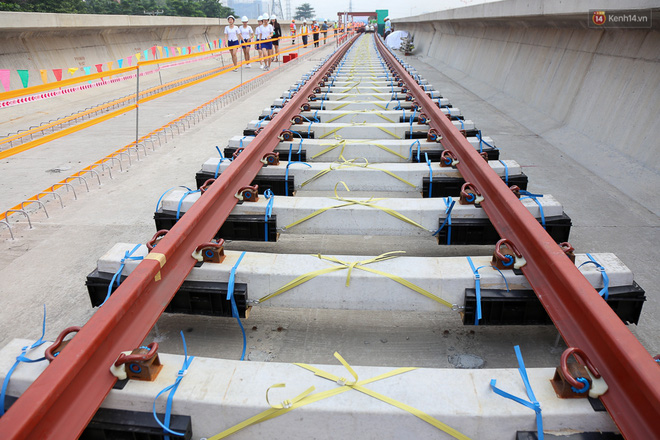 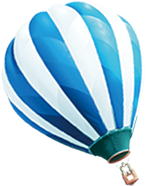 Đường ray
Tủ kính
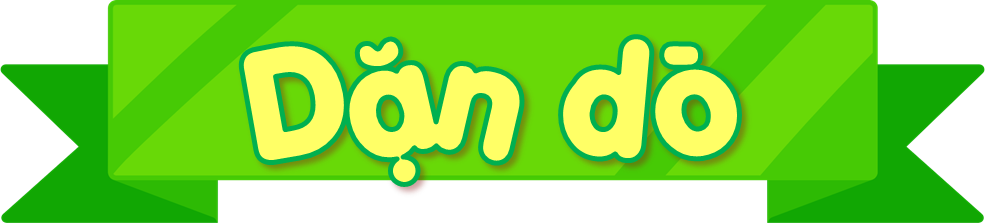 Giáo viên điền vào đây
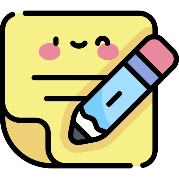 Giáo viên điền vào đây
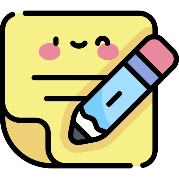 Giáo viên điền vào đây
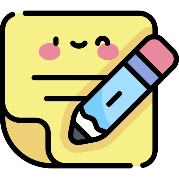 Giáo viên điền vào đây
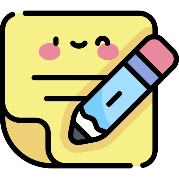 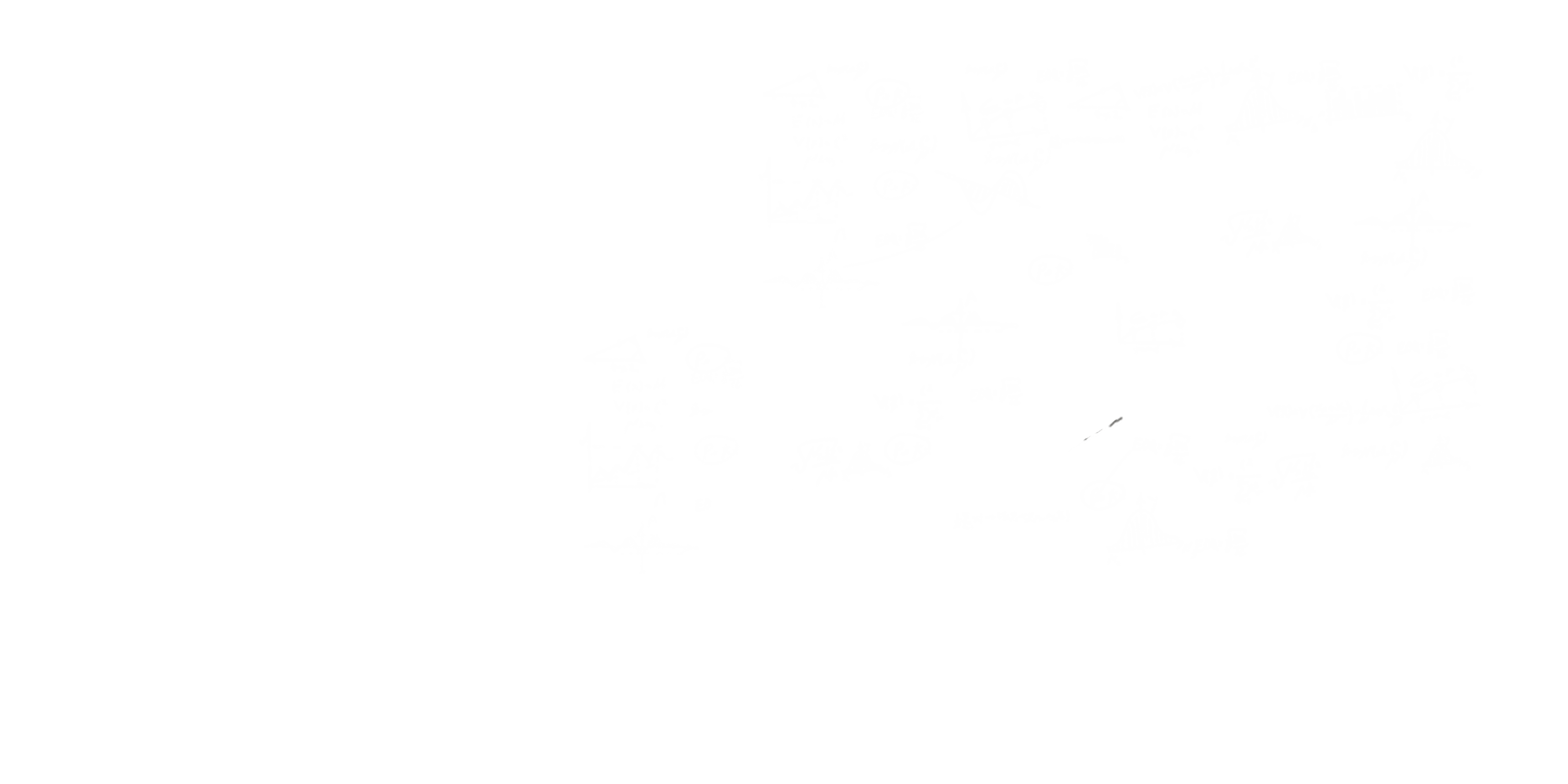 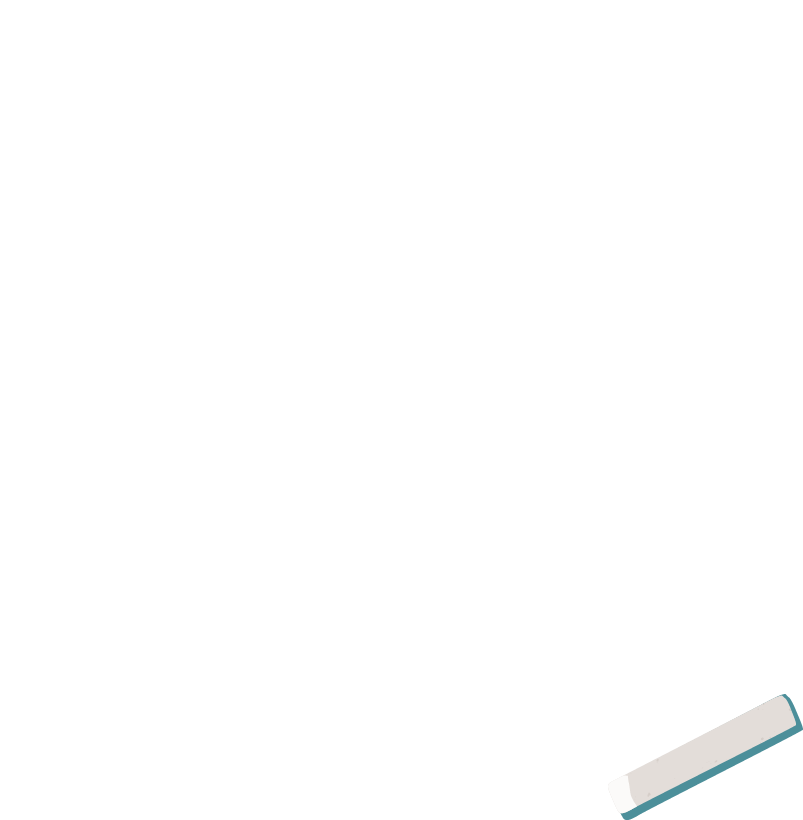 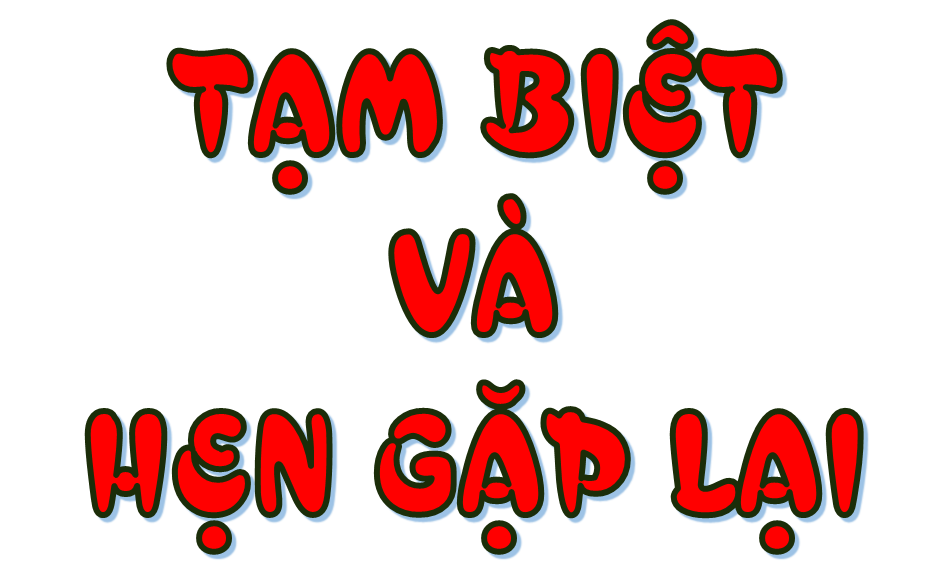 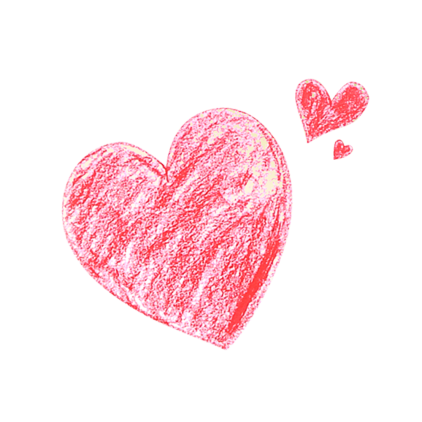 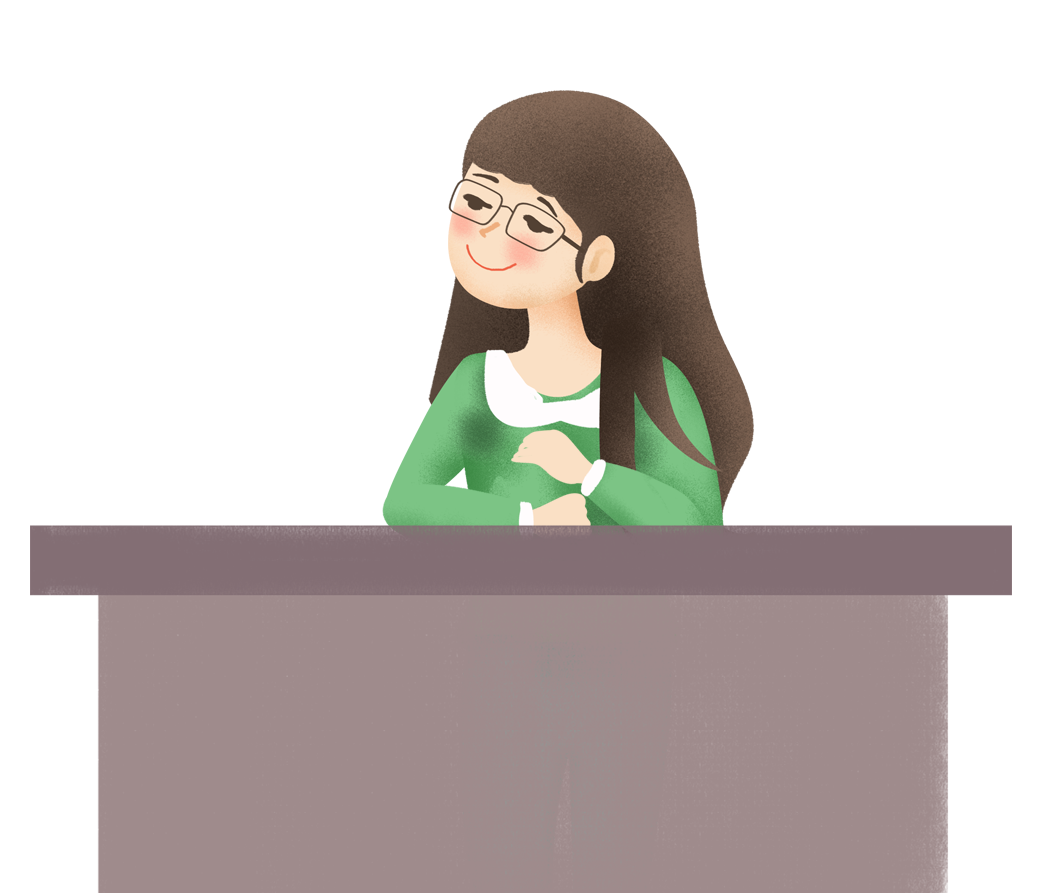 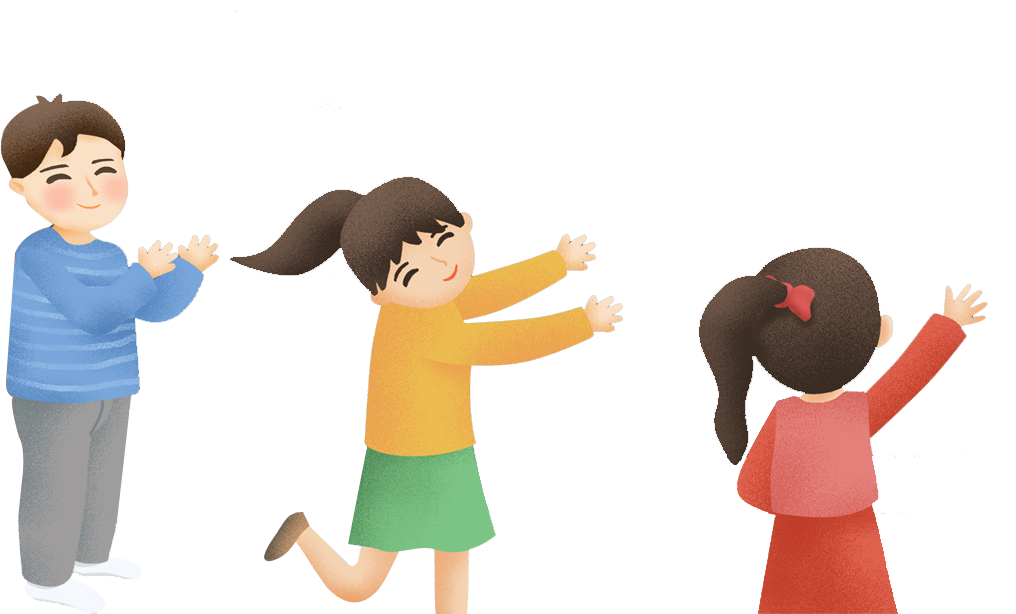 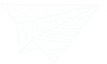